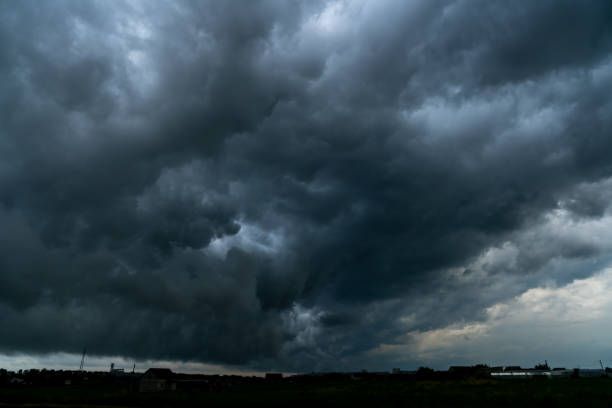 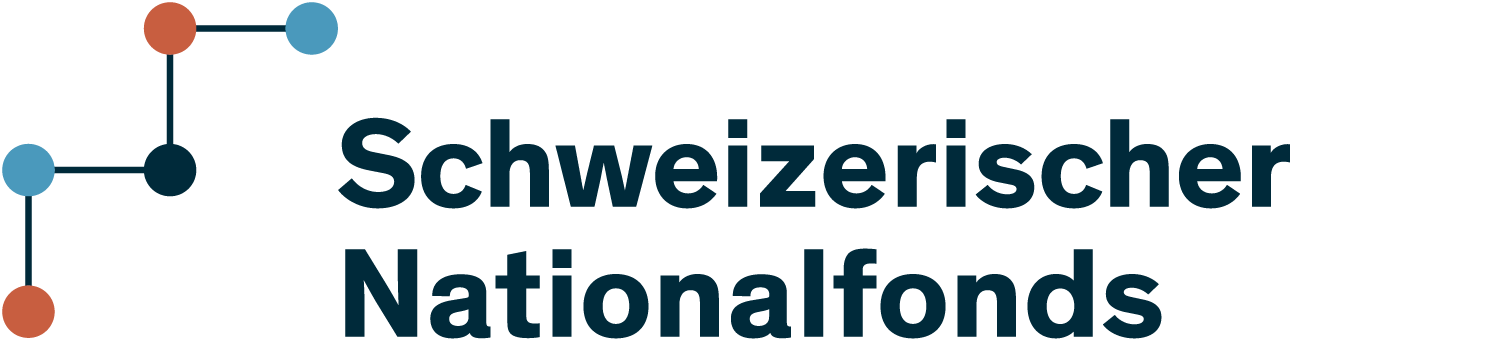 Intra-event return period           co-occurrences in                   short-duration intense precipitation events
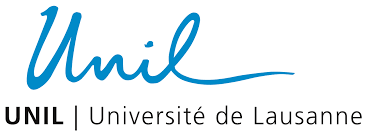 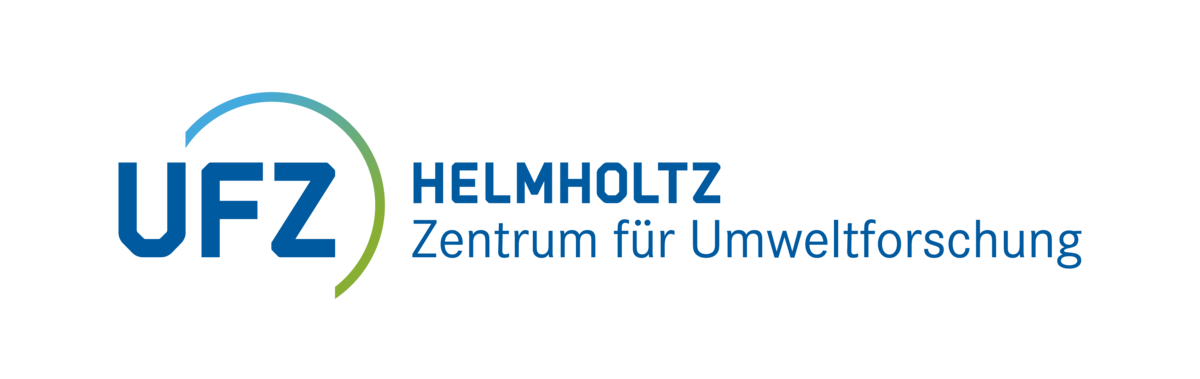 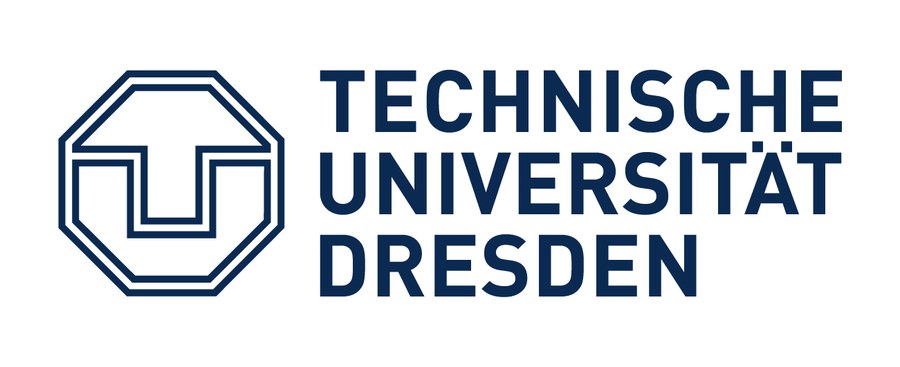 Tabea Cache, Emanuele Bevacqua, Jakob Zscheischler, Hannes Müller-Thomy and Nadav Peleg
PrePEP 2025
Session 5A
20 March 2025
Credits: Viktor Ketal
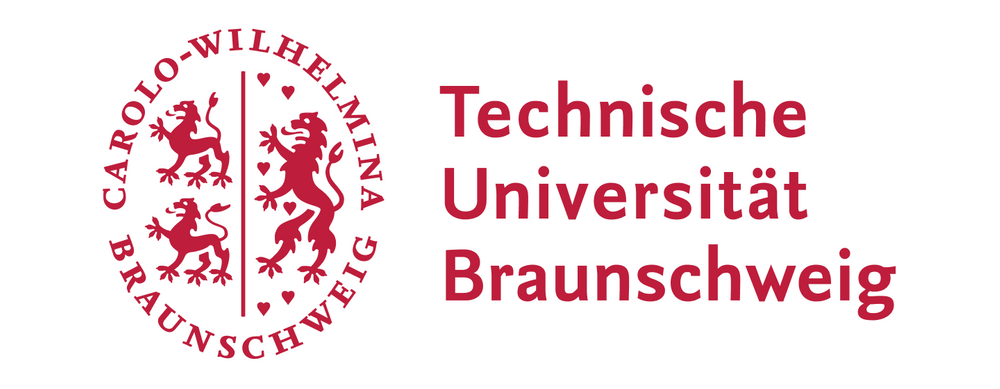 DESIGN STORMS
Develop a design storm hyetograph
1
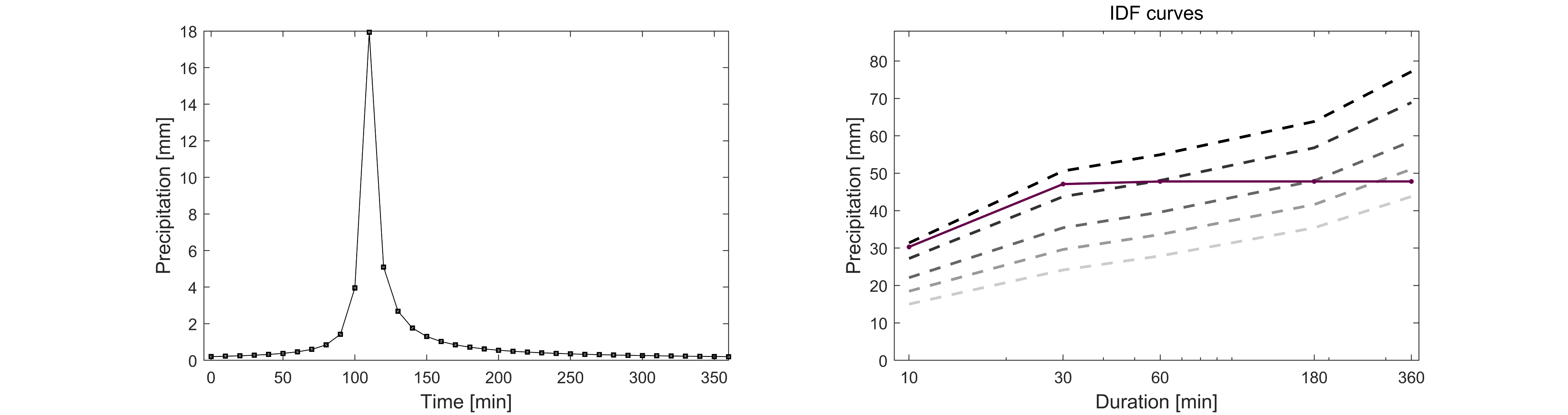 3
Estimate and manage runoff
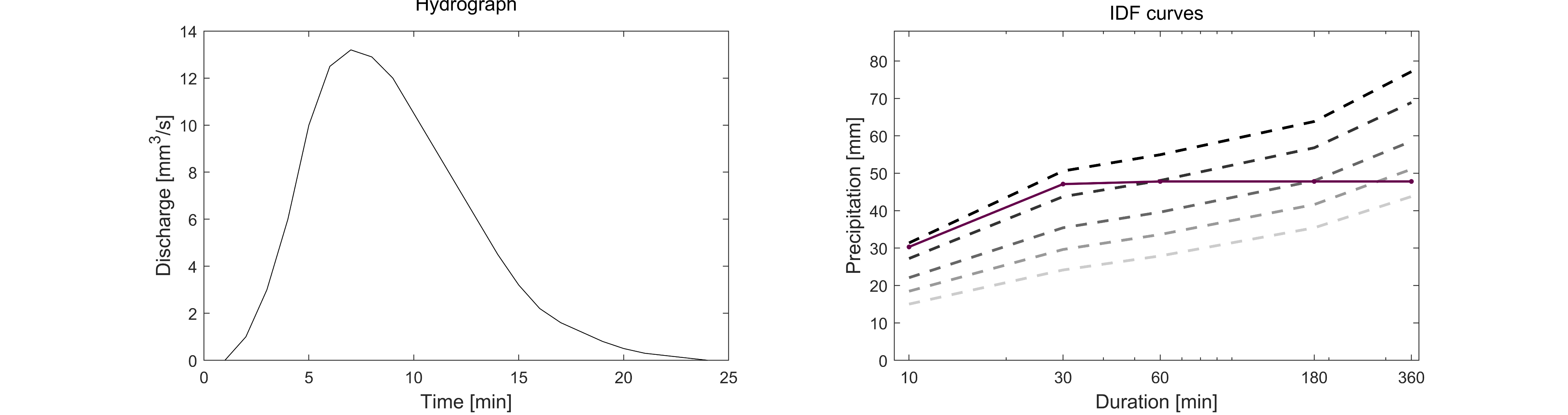 Flood warning
Route through a hydrodynamic model
2
PrePEP 2025: Joint return periods
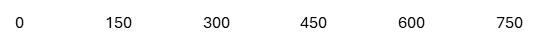 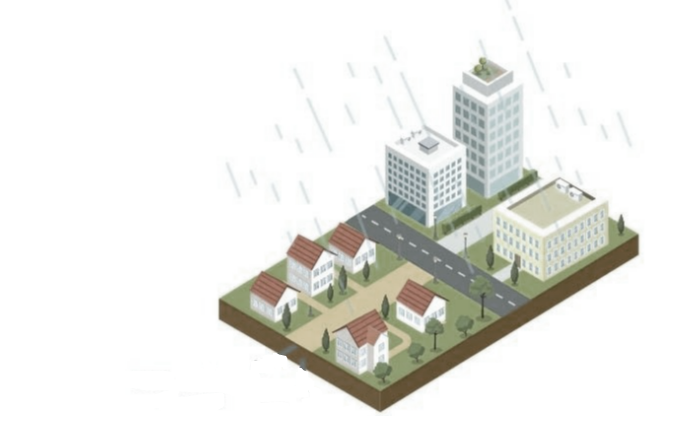 1
DESIGN STORMS
Develop a design storm hyetograph
1
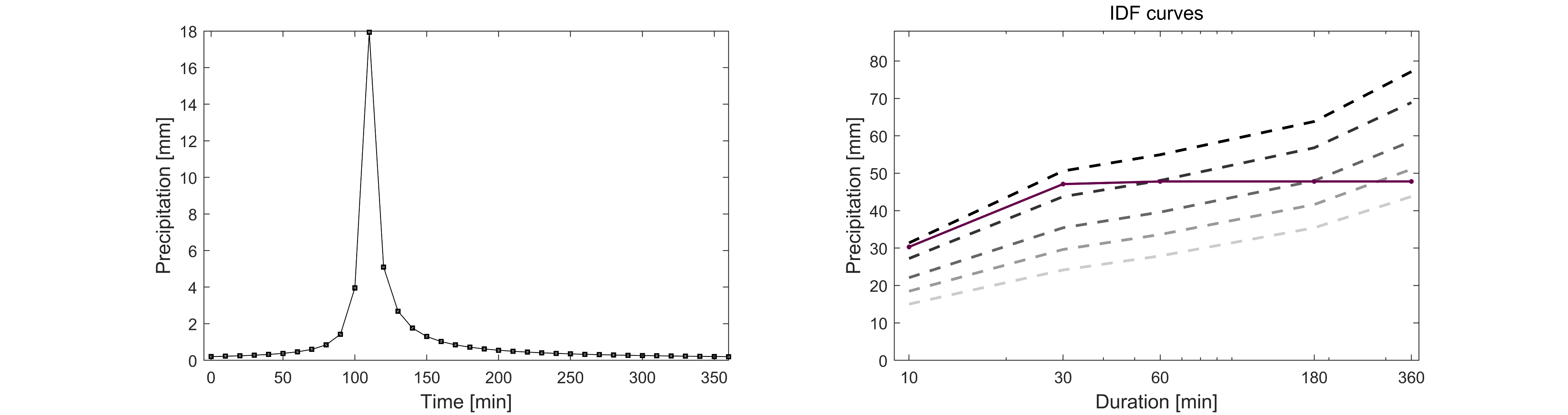 3
Estimate and manage runoff
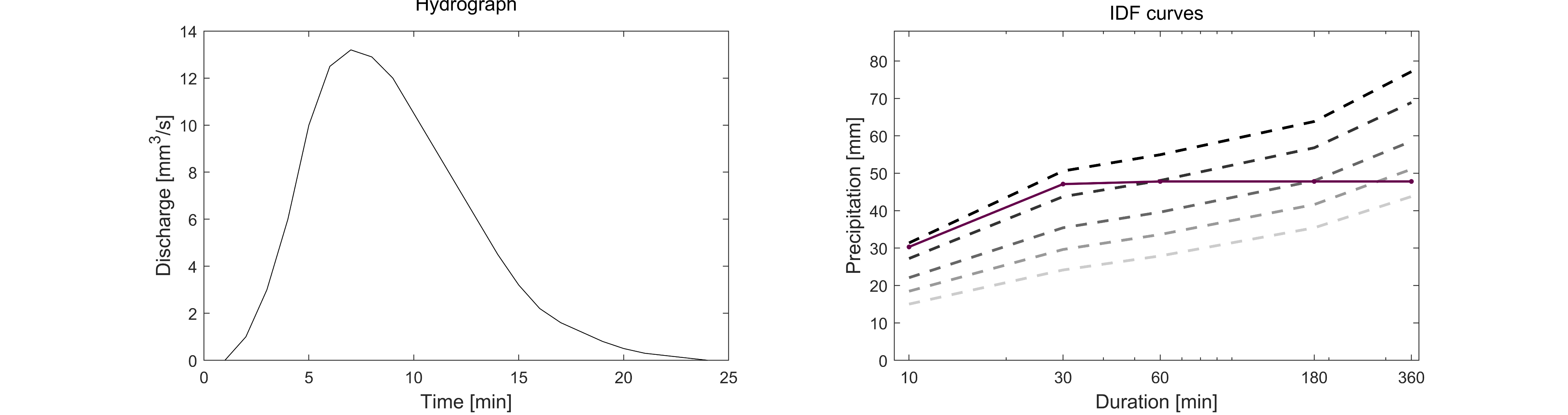 Flood warning
Route through a hydrodynamic model
2
PrePEP 2025: Joint return periods
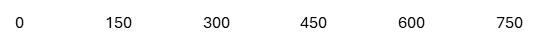 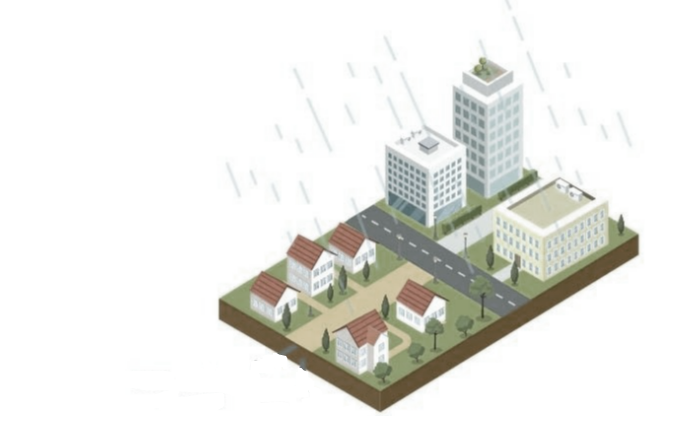 1
DESIGN STORMS
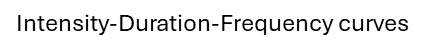 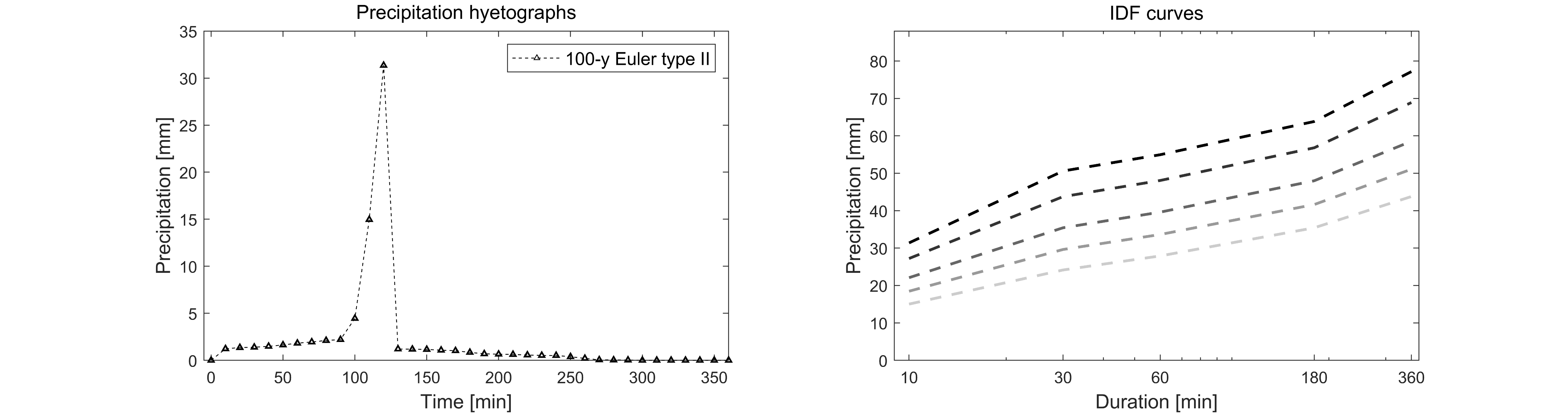 Design storm
Synthetic rainfall event which intensity over a duration is expected to occur with a certain return interval
Sampling methods
Entire IDF curve
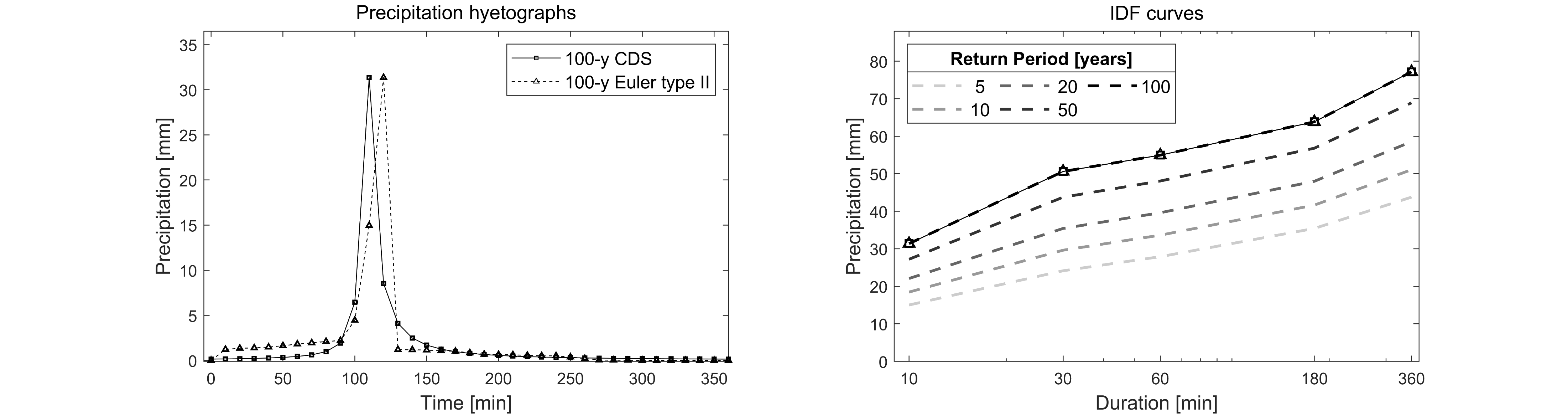 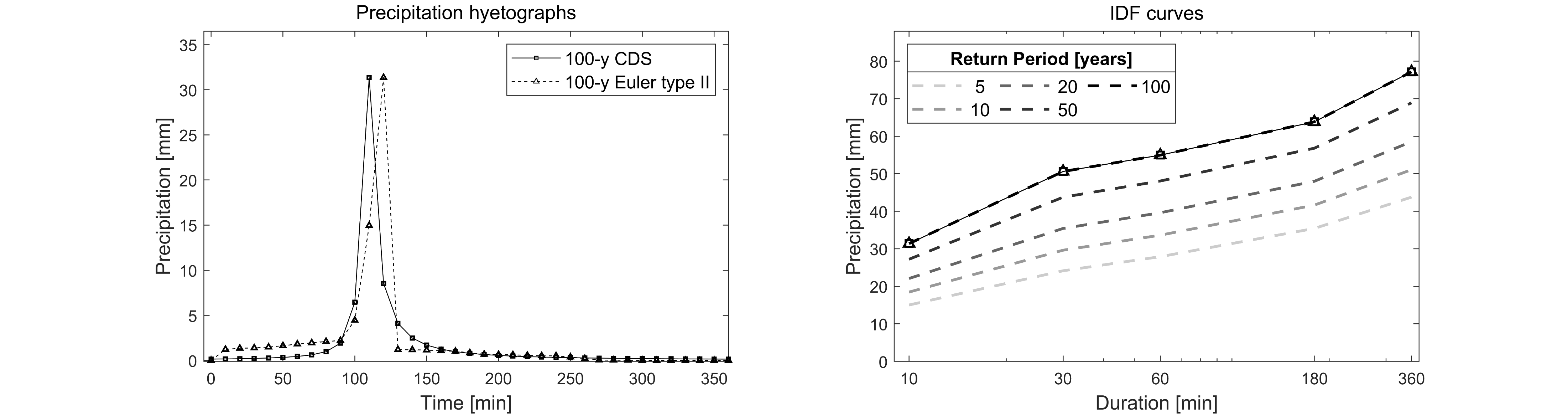 100 y
100 y
50 y
50 y
20 y
20 y
PrePEP 2025: Joint return periods
10 y
10 y
5 y
5 y
2
DESIGN STORMS
Design storm
Synthetic rainfall event which intensity over a duration is expected to occur with a certain return interval
Sampling methods
Entire IDF curve
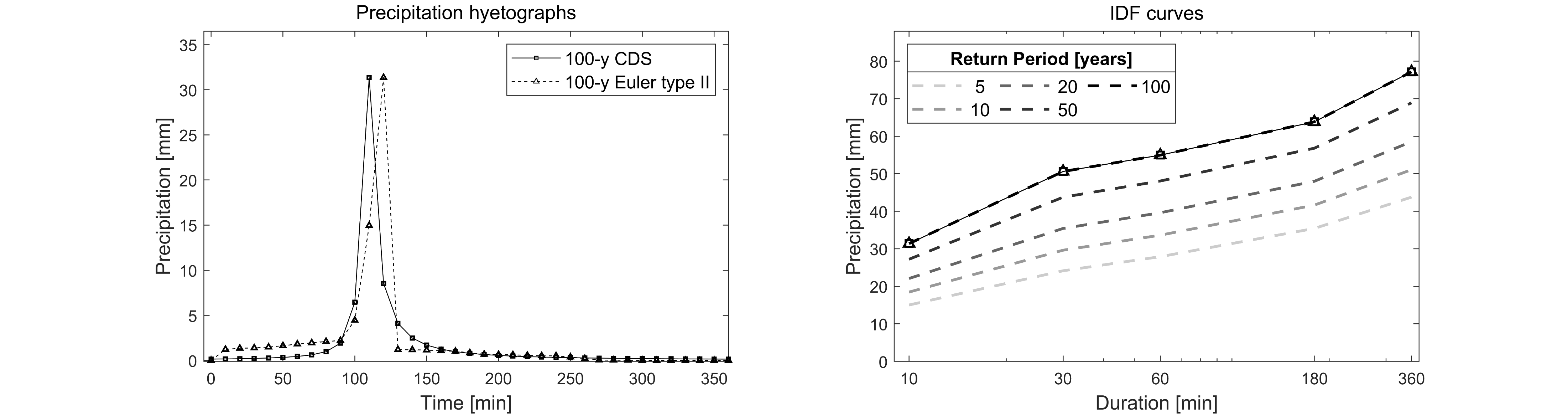 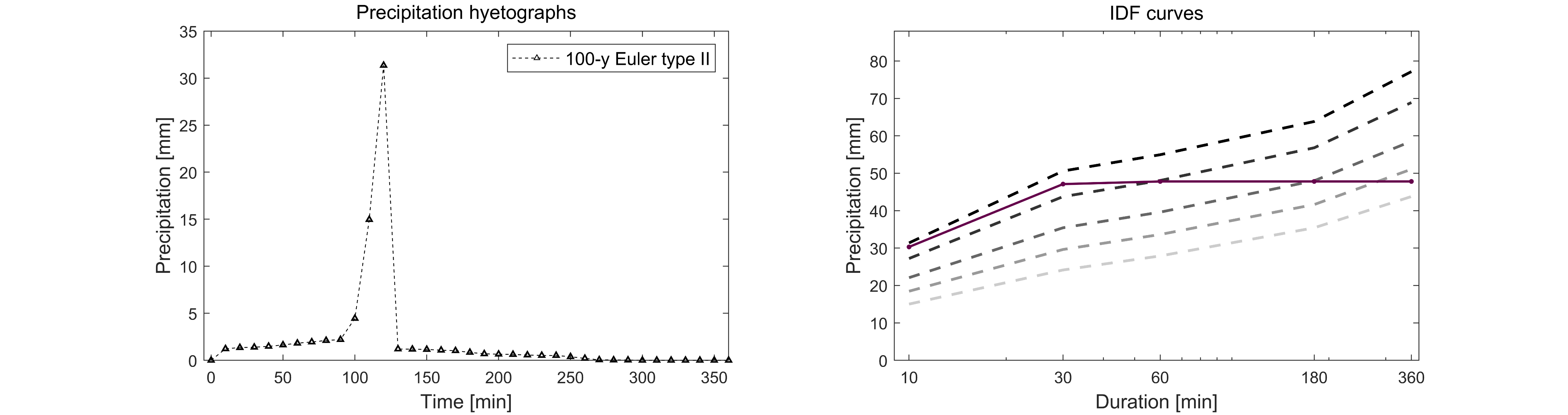 100 y
50 y
20 y
PrePEP 2025: Joint return periods
10 y
5 y
2
DESIGN STORMS
Design storm
Synthetic rainfall event which intensity over a duration is expected to occur with a certain return interval
Sampling methods
Entire IDF curve
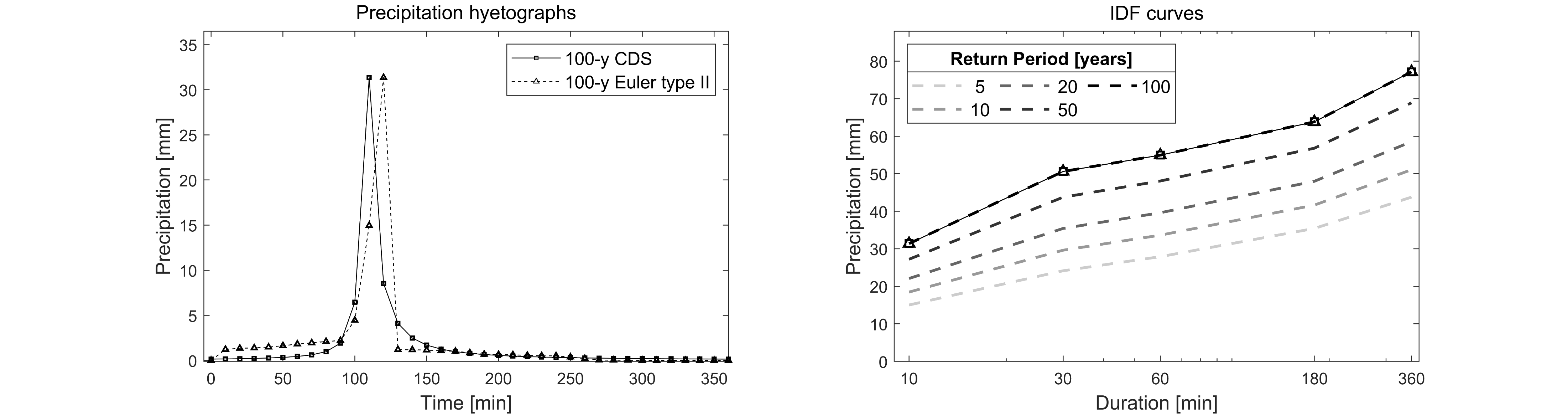 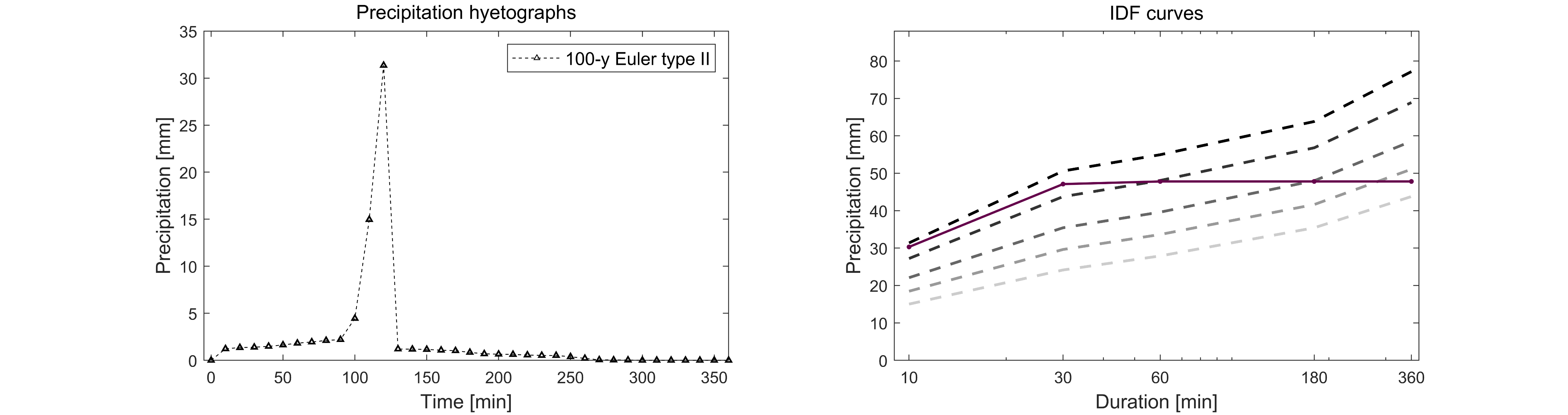 100 y
50 y
20 y
PrePEP 2025: Joint return periods
10 y
5 y
3
DESIGN STORMS
Design storm
Synthetic rainfall event which intensity over a duration is expected to occur with a certain return interval
Sampling methods
Entire IDF curve 
Single point of the IDF curve
Simulation from stochastic models
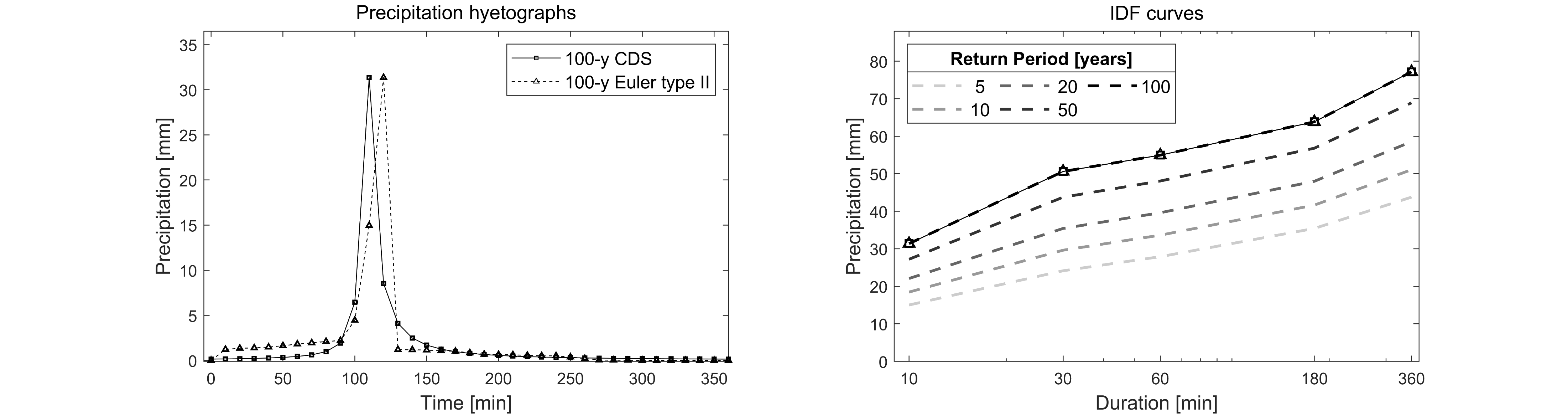 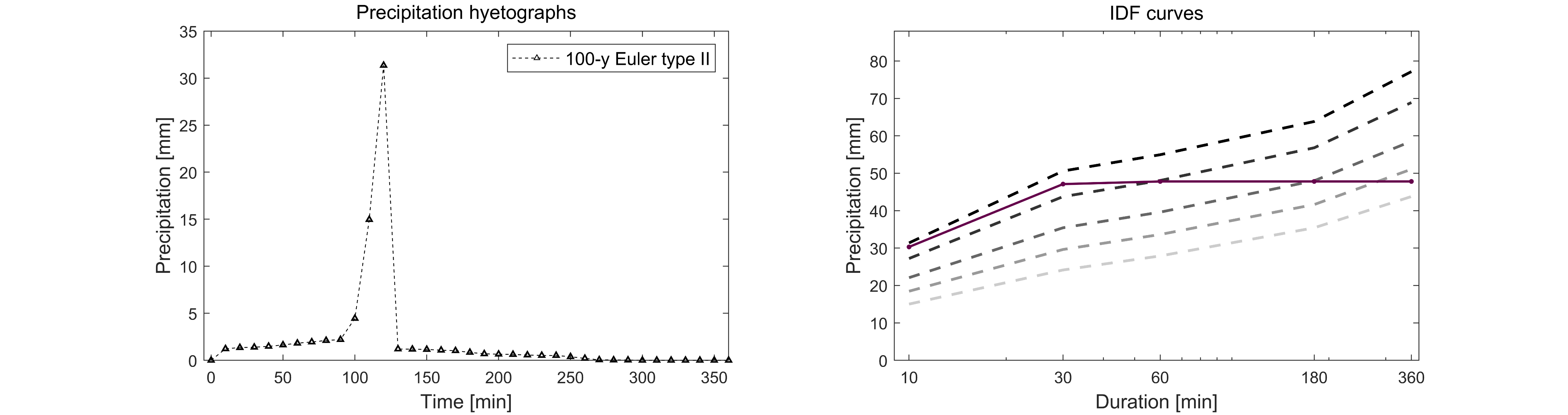 100 y
50 y
20 y
PrePEP 2025: Joint return periods
10 y
5 y
4
DESIGN STORMS
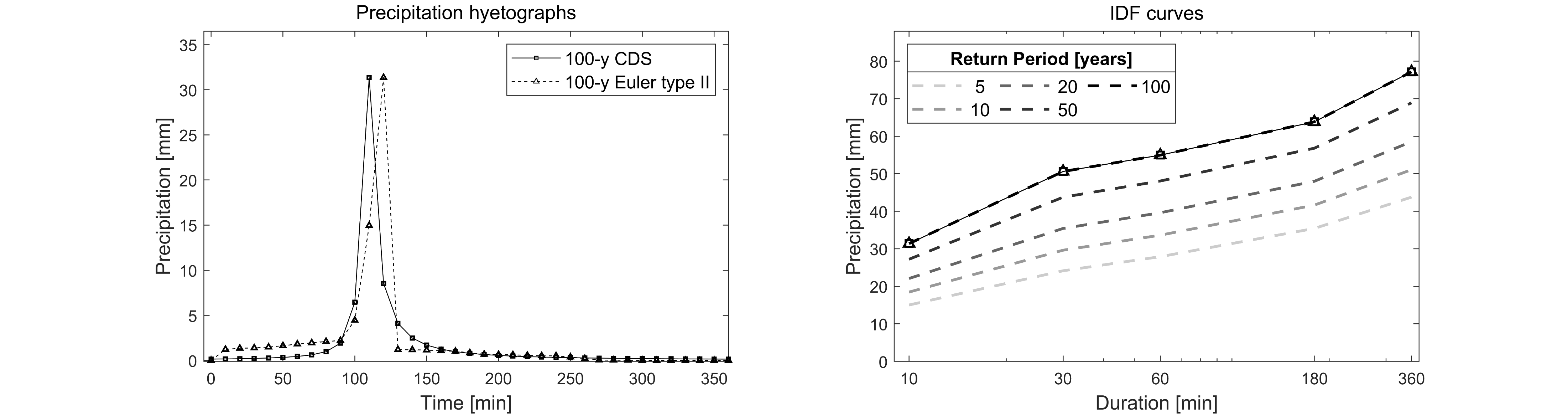 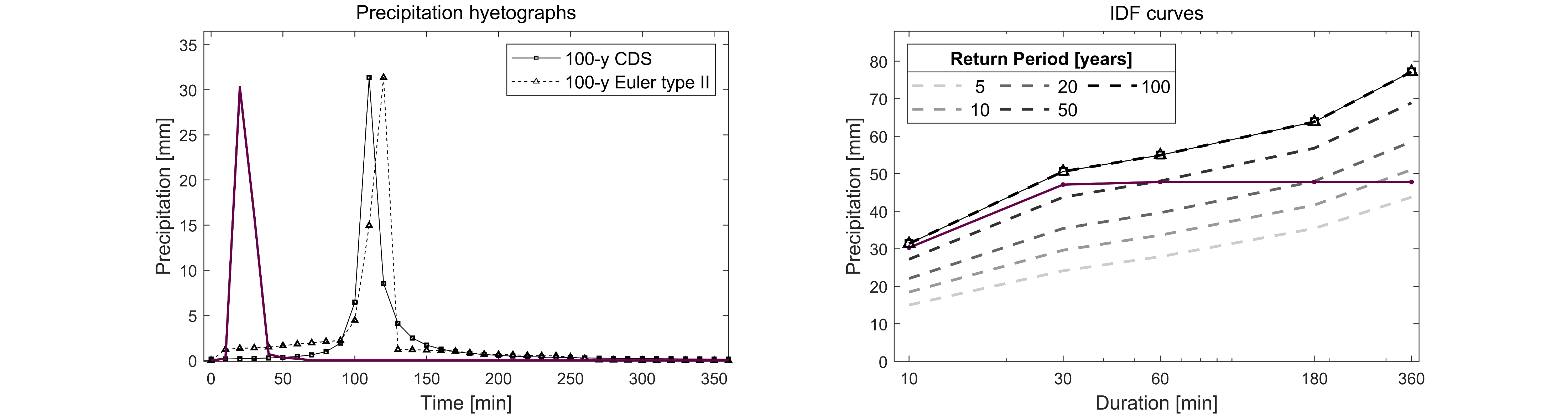 100 y
Observed event
50 y
20 y
10 y
5 y
Design storm
Synthetic rainfall event which intensity over a duration is expected to occur with a certain return interval
Observed event
Maximum moving window operations
Sampling methods
Entire IDF curve 
Single point of the IDF curve
Simulation from stochastic models
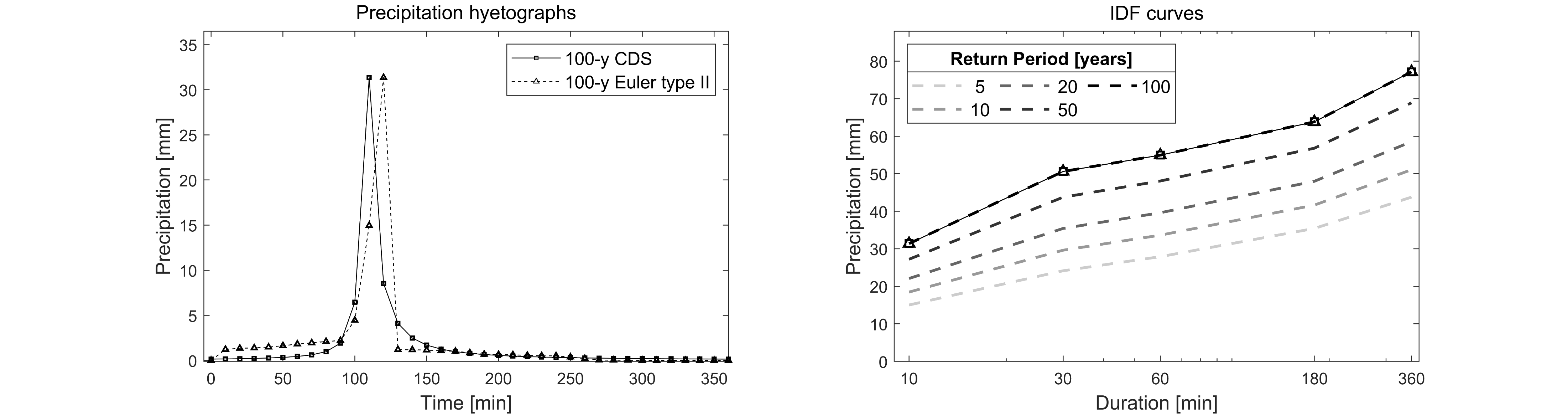 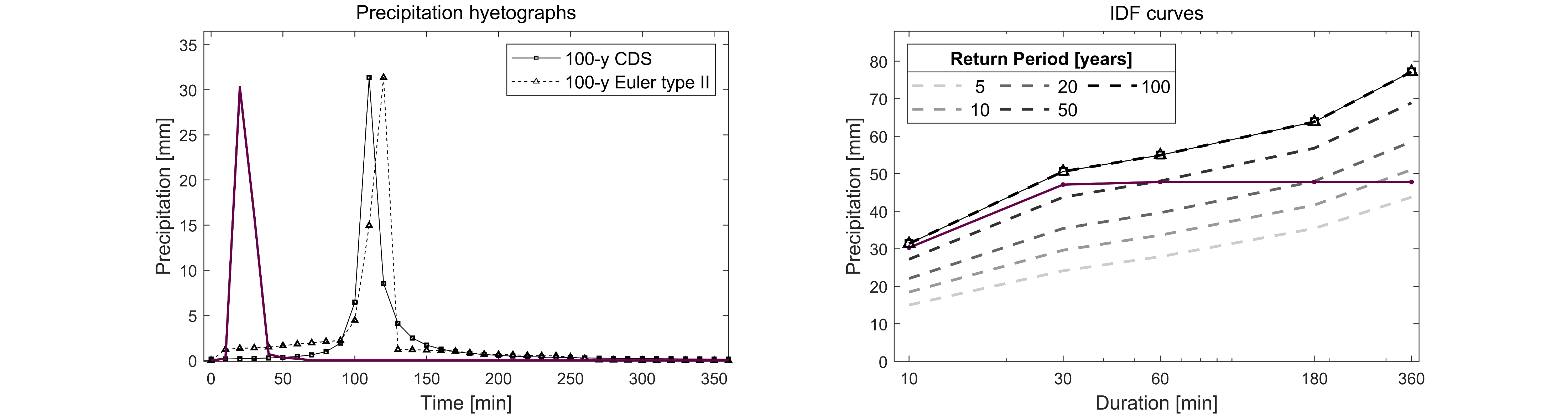 PrePEP 2025: Joint return periods
5
DESIGN STORMS
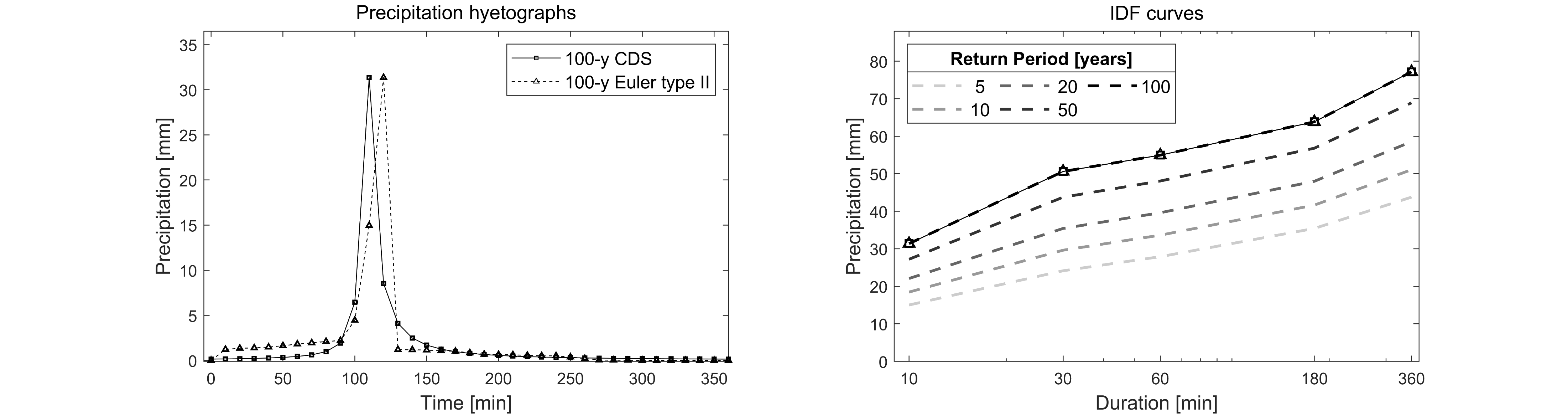 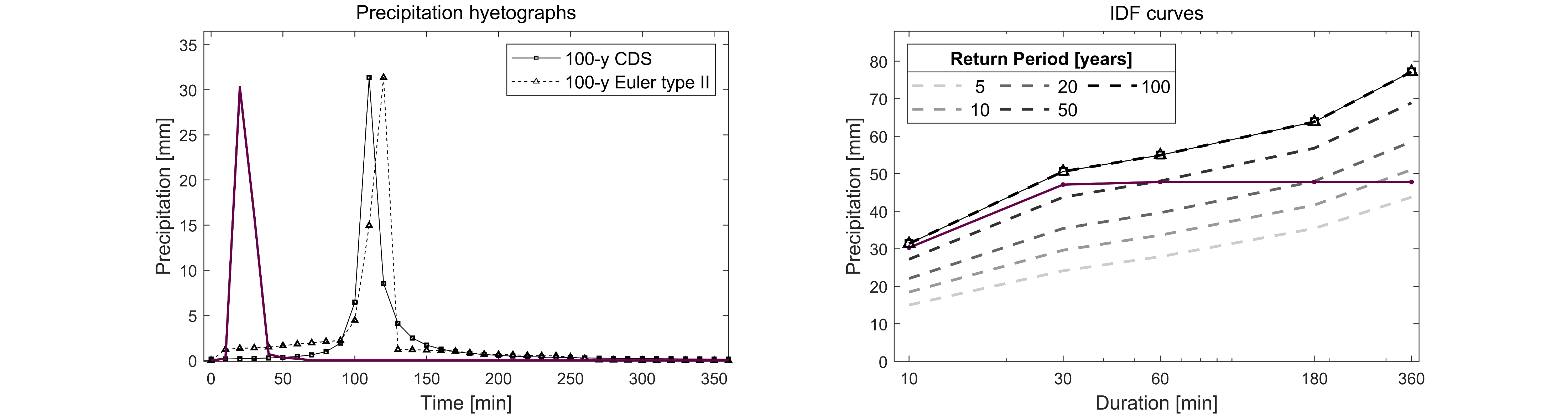 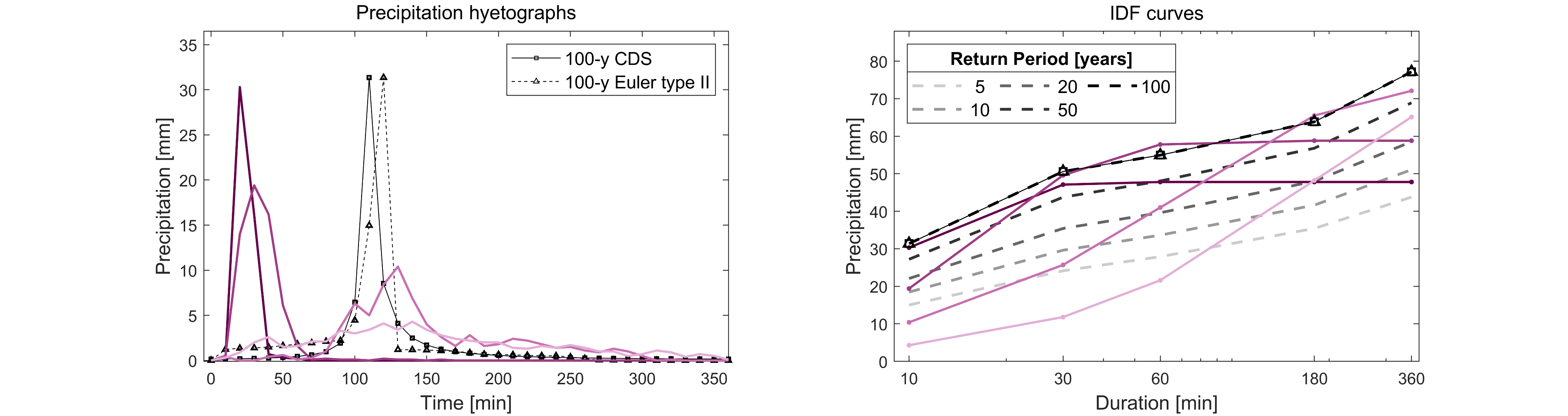 100 y
Observed events
50 y
20 y
10 y
5 y
Design storm
Synthetic rainfall event which intensity over a duration is expected to occur with a certain return interval
Observed events
Maximum moving window operations
Sampling methods
Entire IDF curve 
Single point of the IDF curve
Simulation from stochastic models
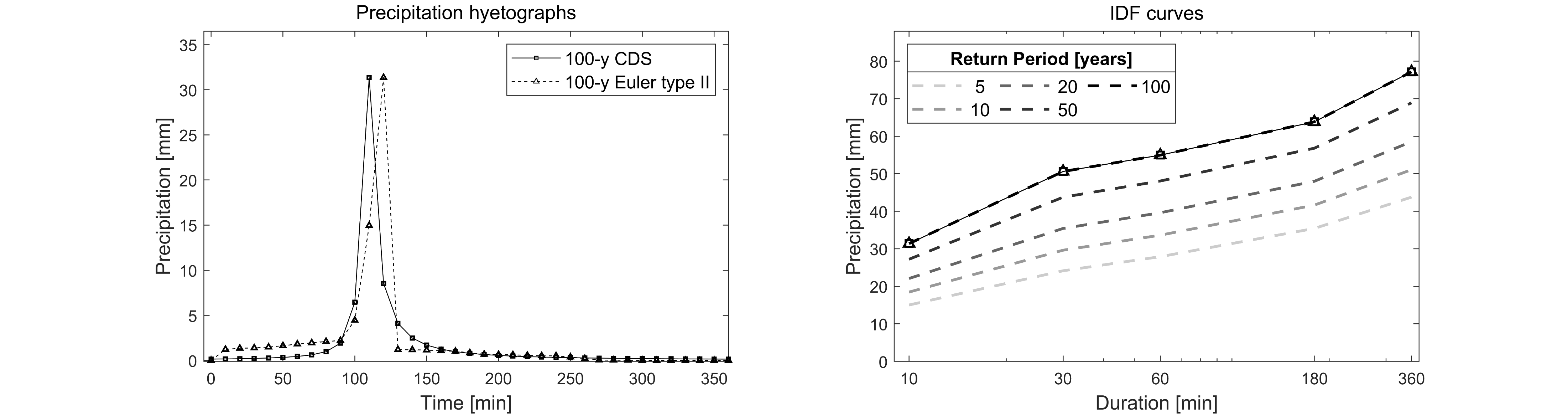 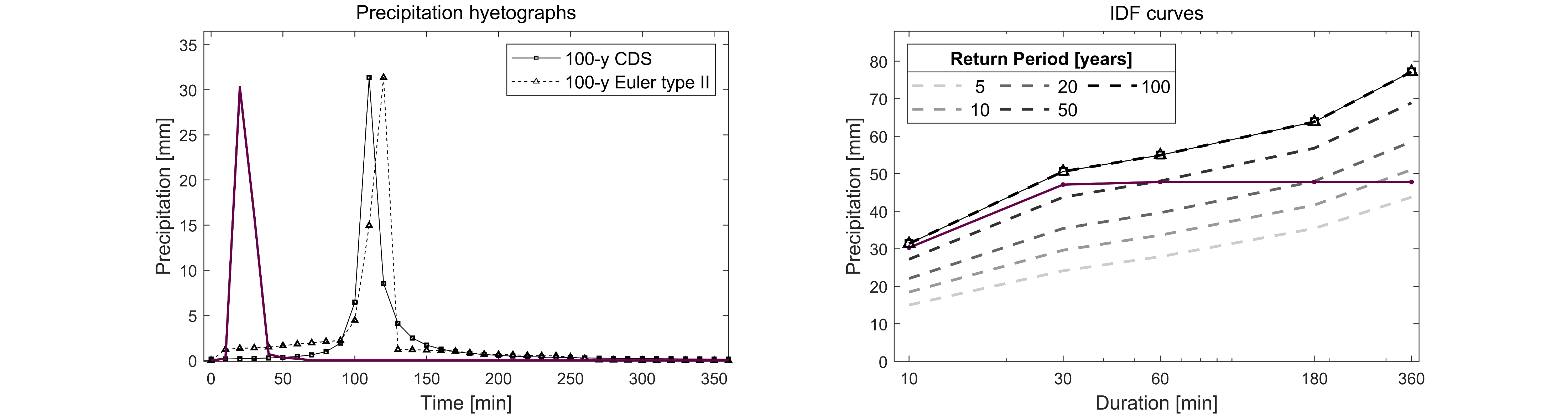 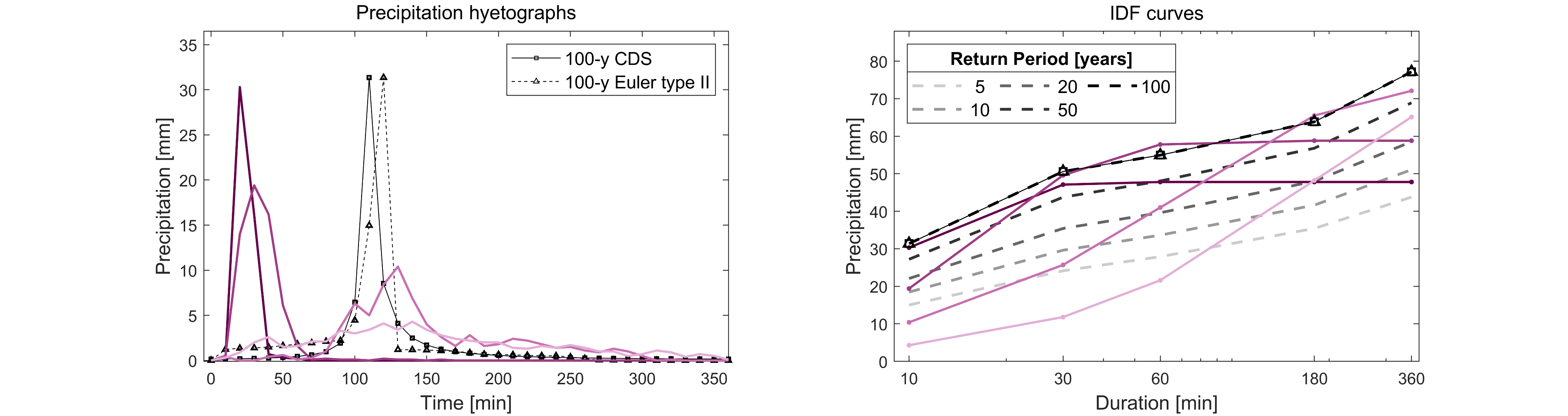 PrePEP 2025: Joint return periods
How are intensities across the different duration intervals correlated?
5
CASE STUDY: ZURICH
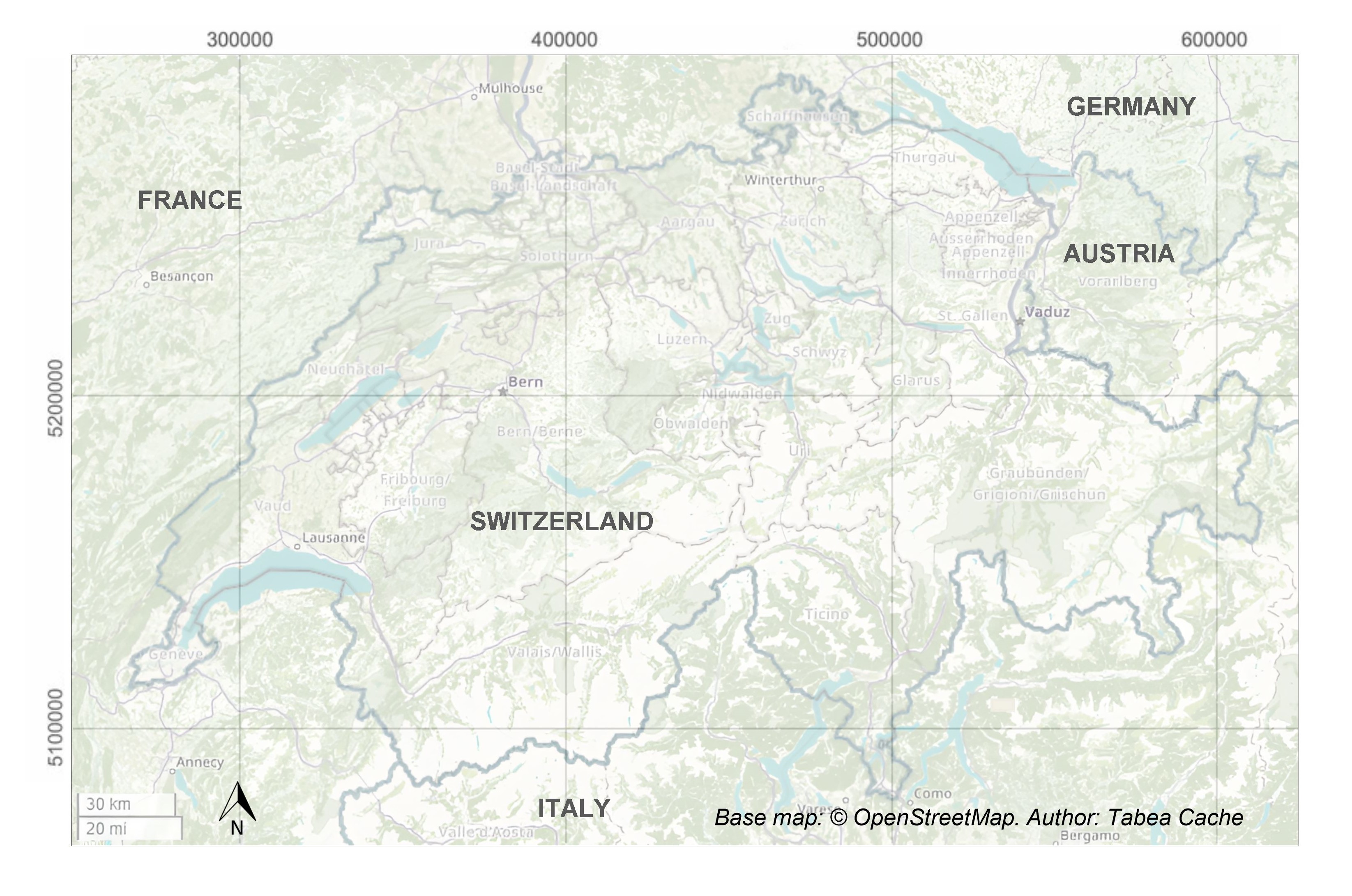 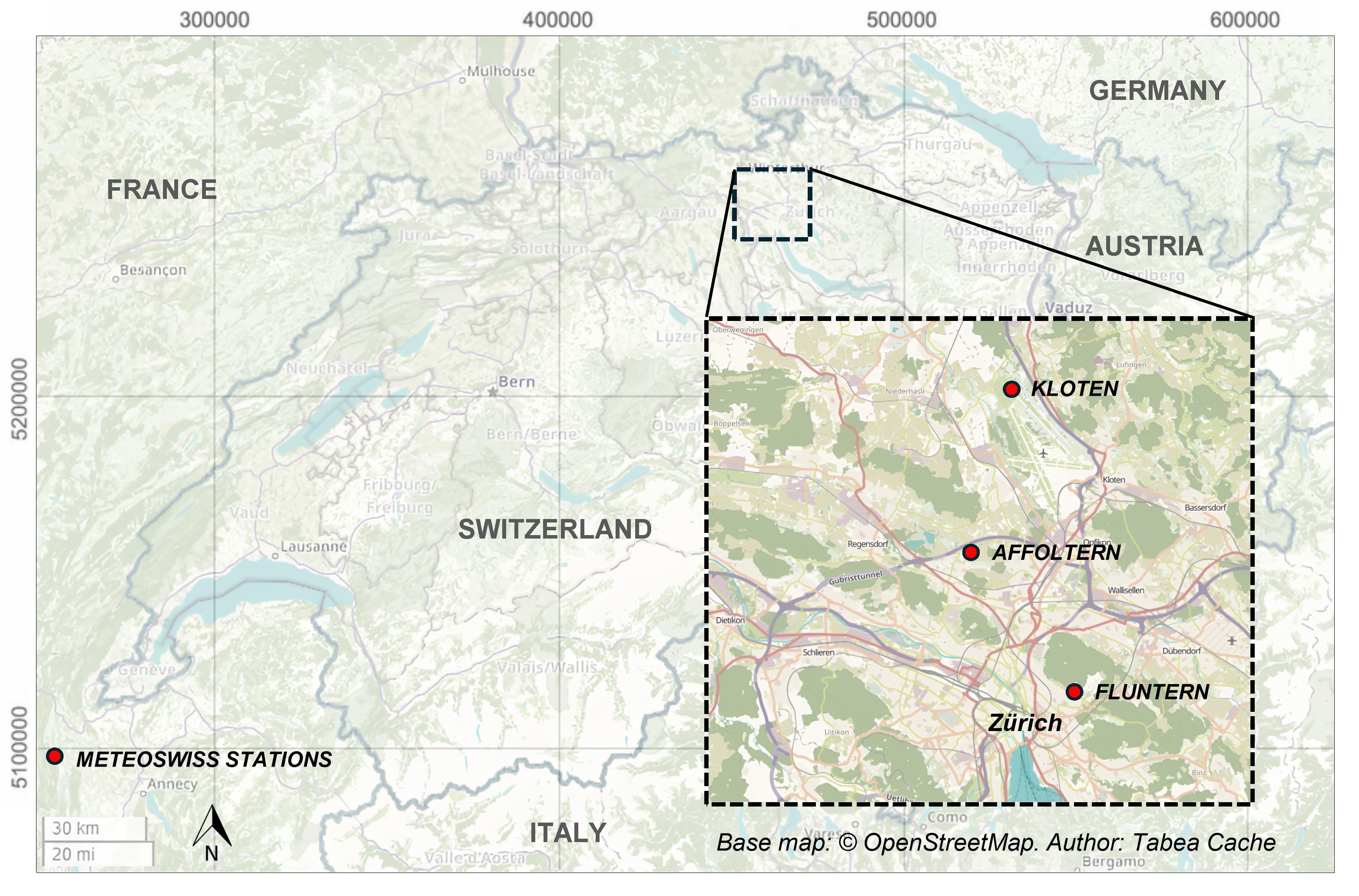 126 years at 10-min resolution
Pooling 42 years of data from 3 stations

Short-duration intense precipitation events
360-min window maximum 
Return period > 1.1 year
537 events (3.5% of all events)
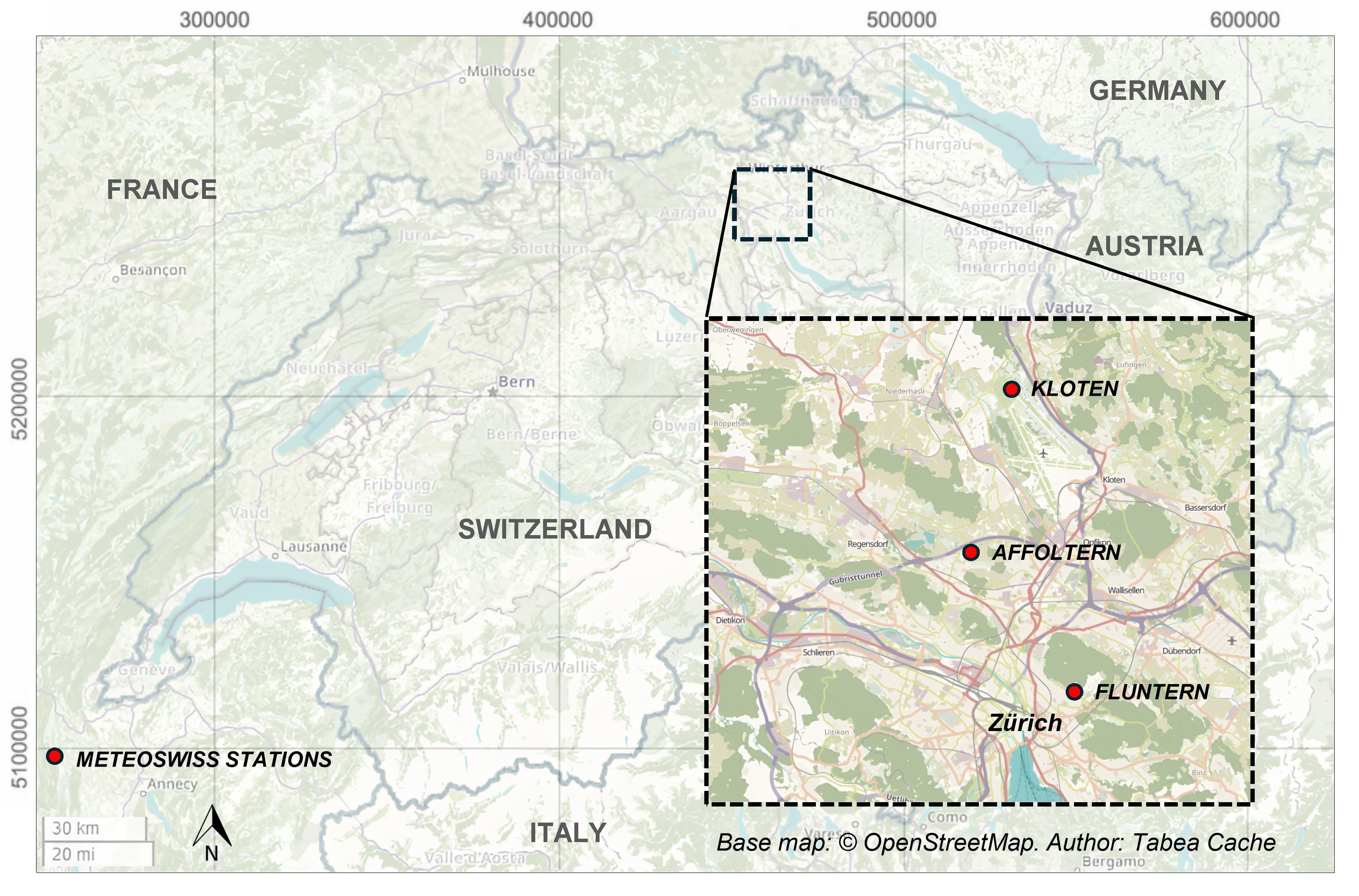 PrePEP 2025: Joint return periods
6
DURATION-FREQUENCY DEPENDENCIES
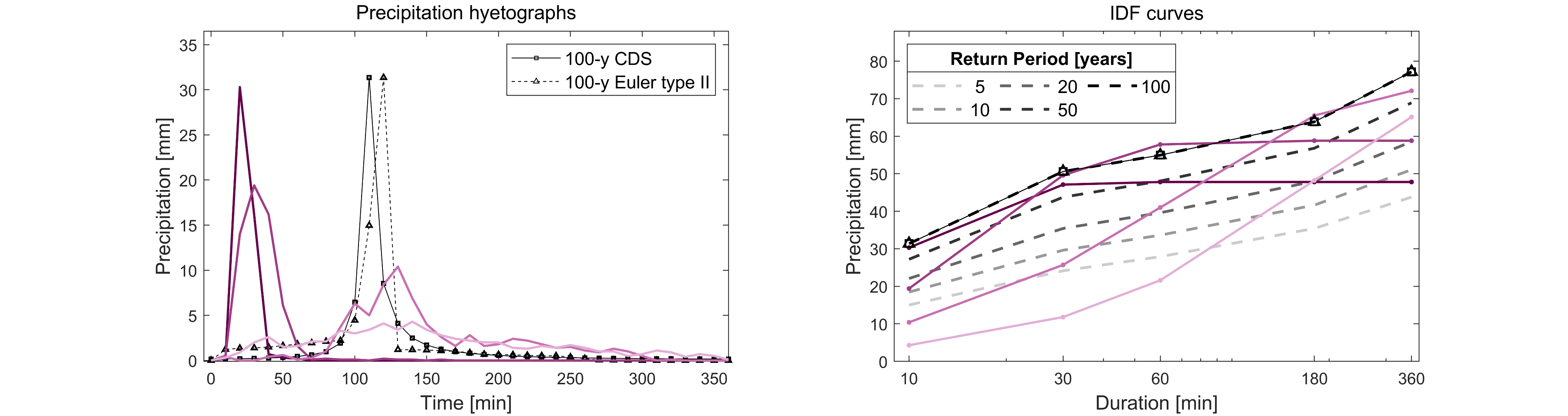 How are intensities across the different duration intervals correlated?
Dependence structure between maximum accumulated precipitation volumes over different duration intervals:
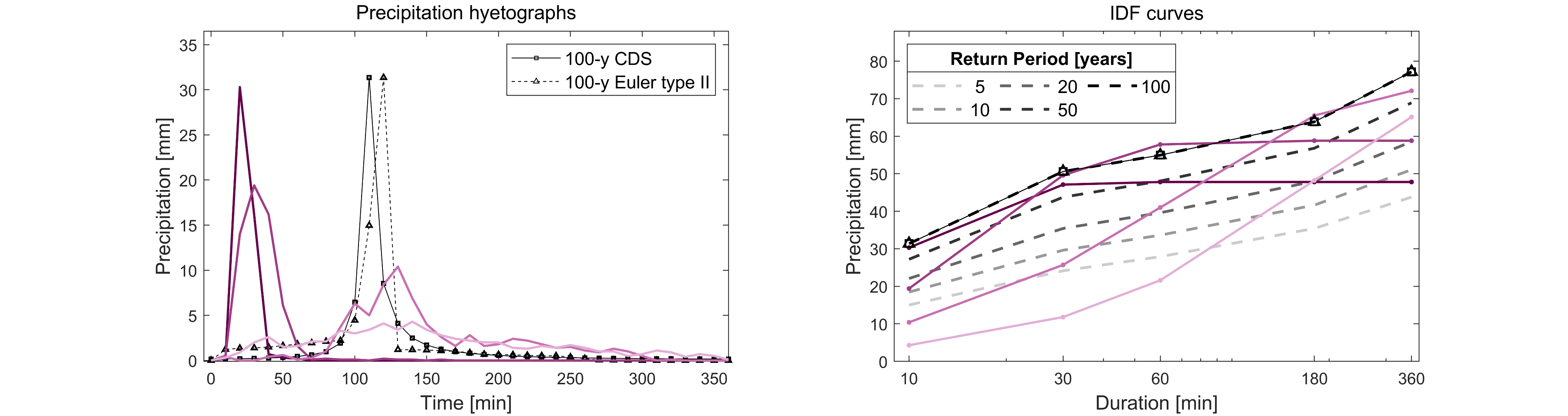 100 y
10-min 
30-min
60-min
180-min
360-min
50 y
20 y
PrePEP 2025: Joint return periods
10 y
5 y
1
1
2
…
2
3
3
4
4
7
DURATION-FREQUENCY DEPENDENCIES
Kendall’s τ rank correlation coefficient*
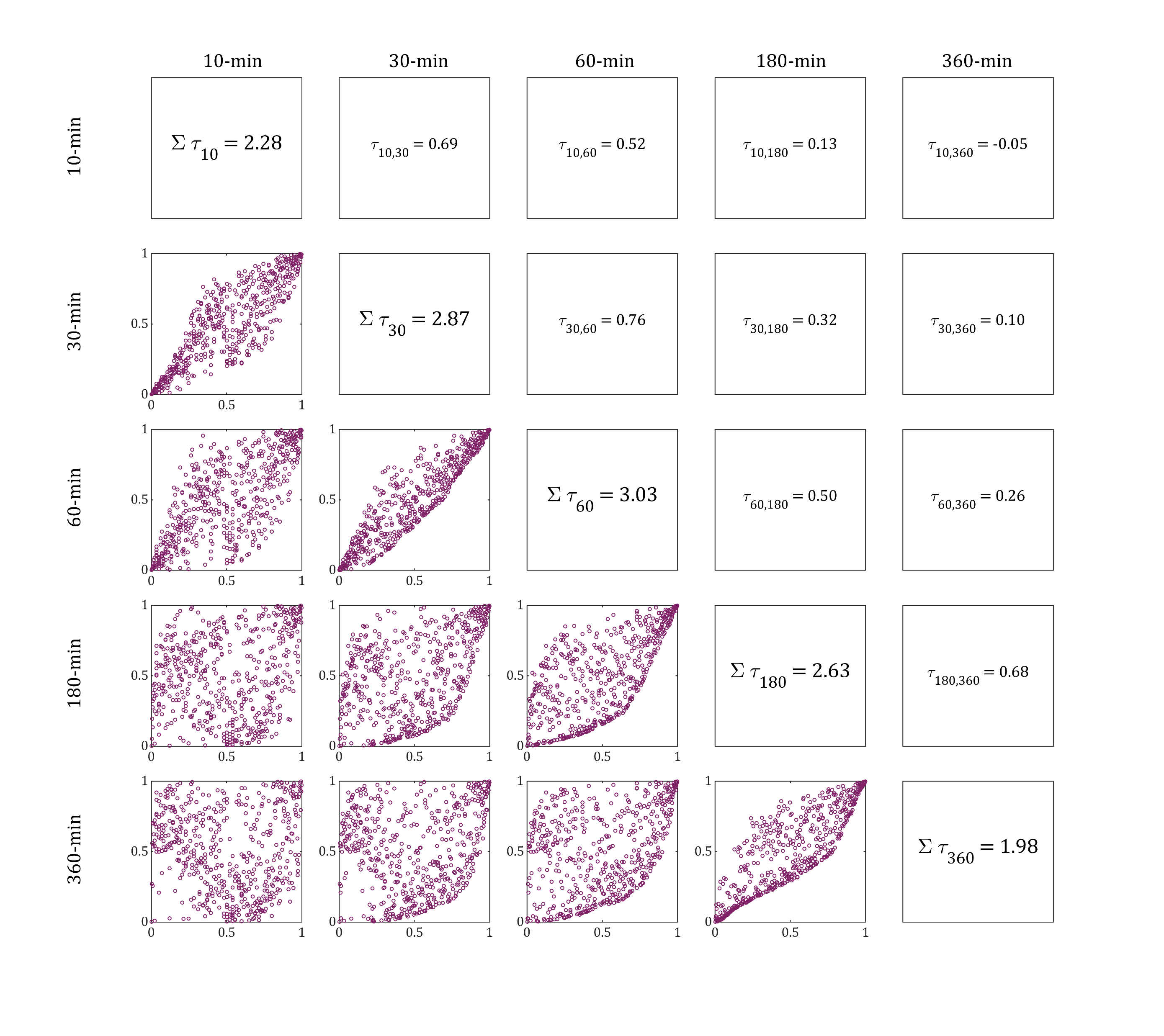 How are intensities across the different duration intervals correlated?
Ranked V30-min
Dependence structure between maximum accumulated precipitation volumes over different duration intervals:
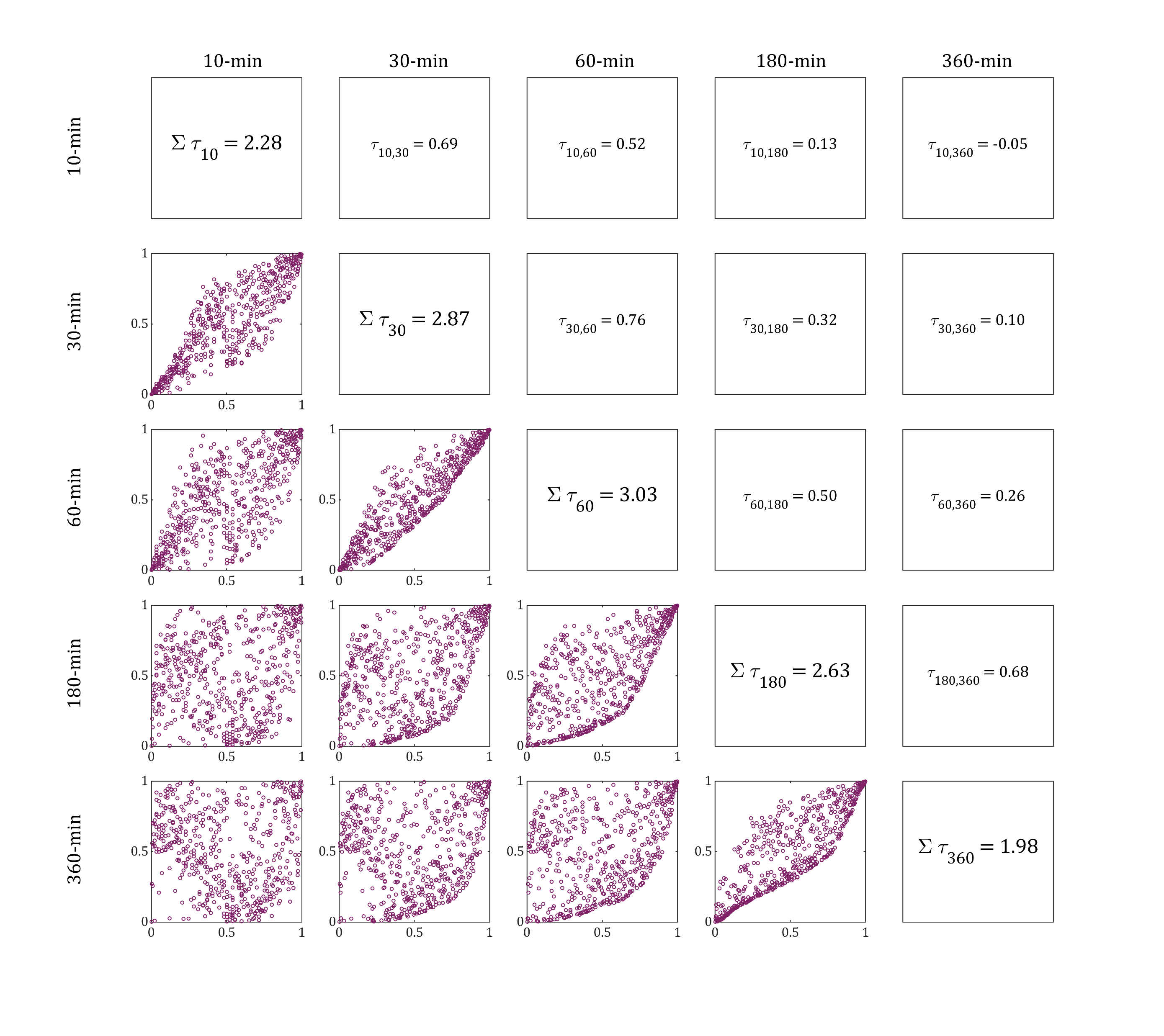 Ranked V60-min
10-min 
30-min
60-min
180-min
360-min
PrePEP 2025: Joint return periods
Normalised ranks of accumulated precipitation volumes
* | τ| = 1 ⇒ perfect correlation, | τ| = 0 ⇒ absence of correlation
8
DURATION-FREQUENCY DEPENDENCIES
Kendall’s τ rank correlation coefficient*
V10-min
V60-min
V180-min
V360-min
V30-min
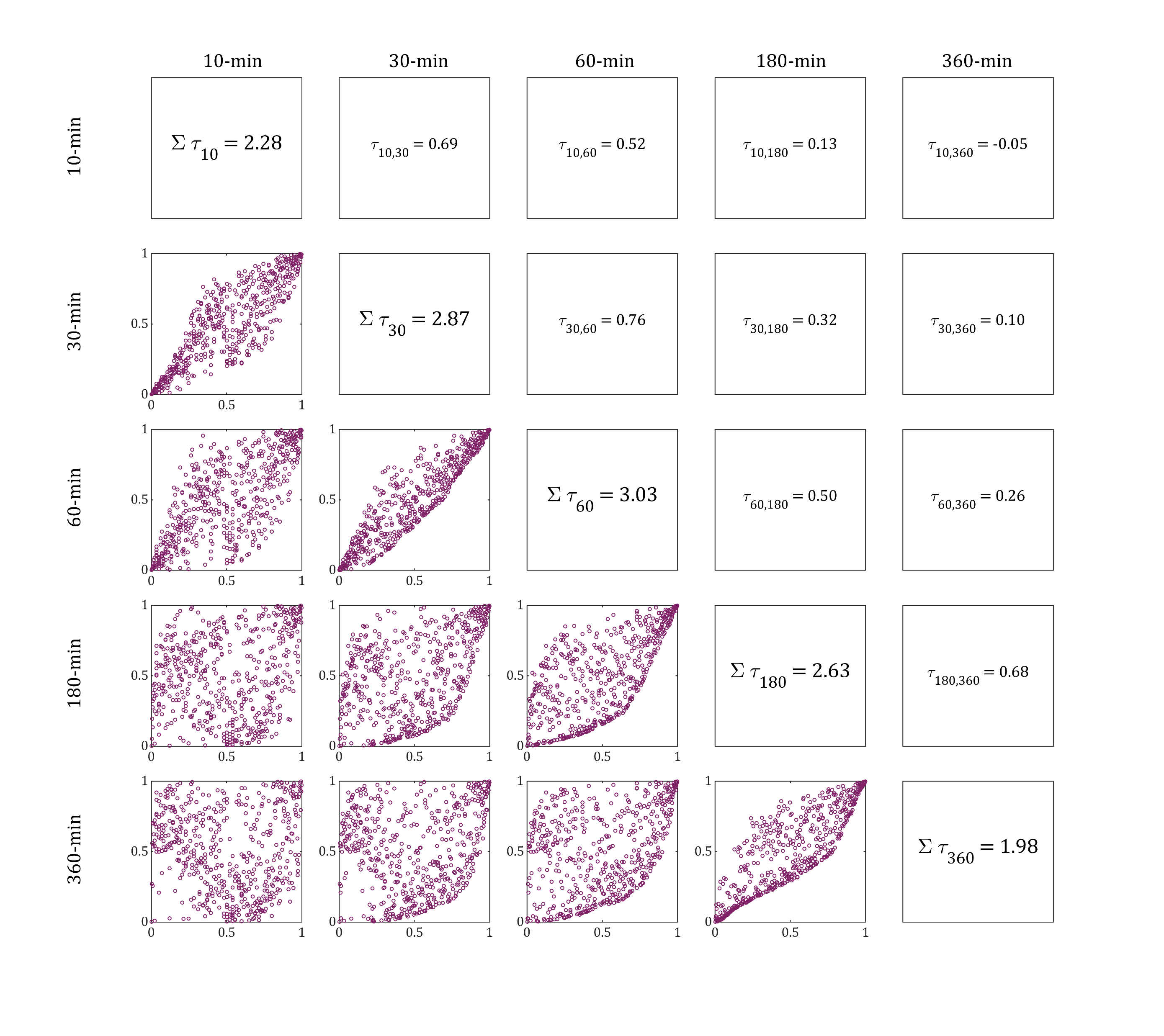 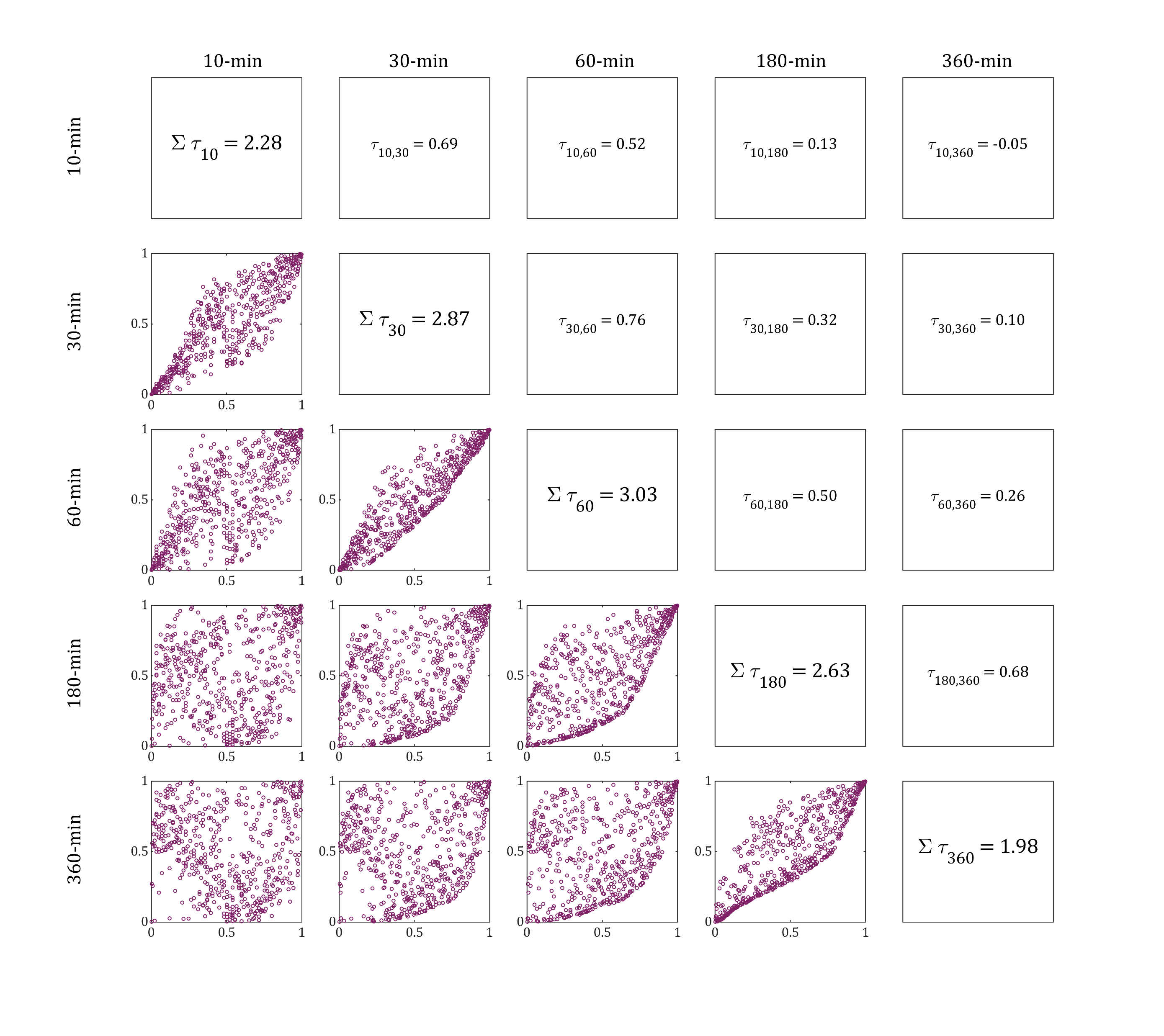 V10-min
How are intensities across the different duration intervals correlated?
V30-min
Ranked V30-min
Dependence structure between maximum accumulated precipitation volumes over different duration intervals:
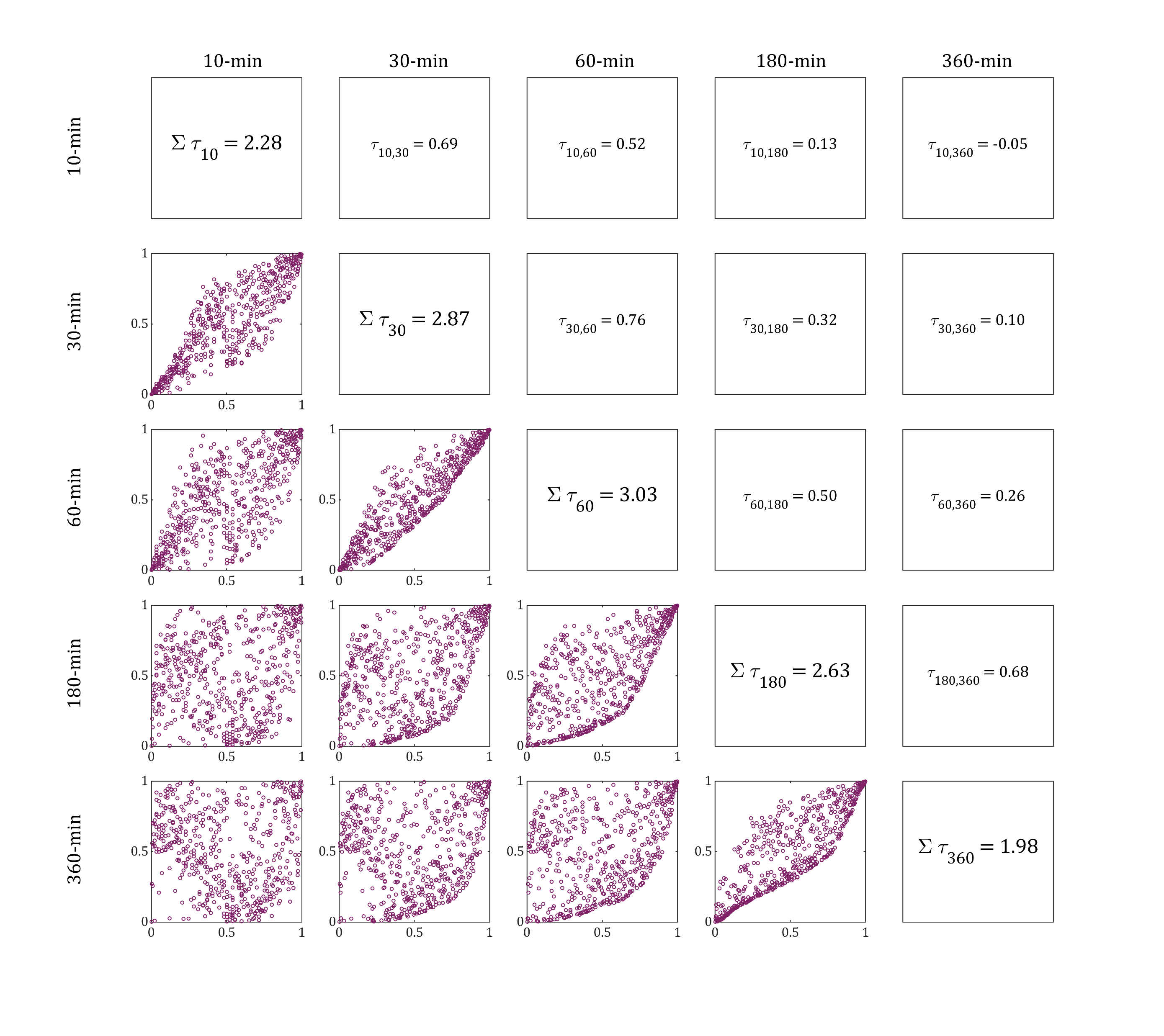 V60-min
Ranked V60-min
10-min 
30-min
60-min
180-min
360-min
PrePEP 2025: Joint return periods
V180-min
Normalised ranks of accumulated precipitation volumes
V360-min
* | τ| = 1 ⇒ perfect correlation, | τ| = 0 ⇒ absence of correlation
9
DURATION-FREQUENCY DEPENDENCIES
V10-min
V60-min
V180-min
V360-min
V30-min
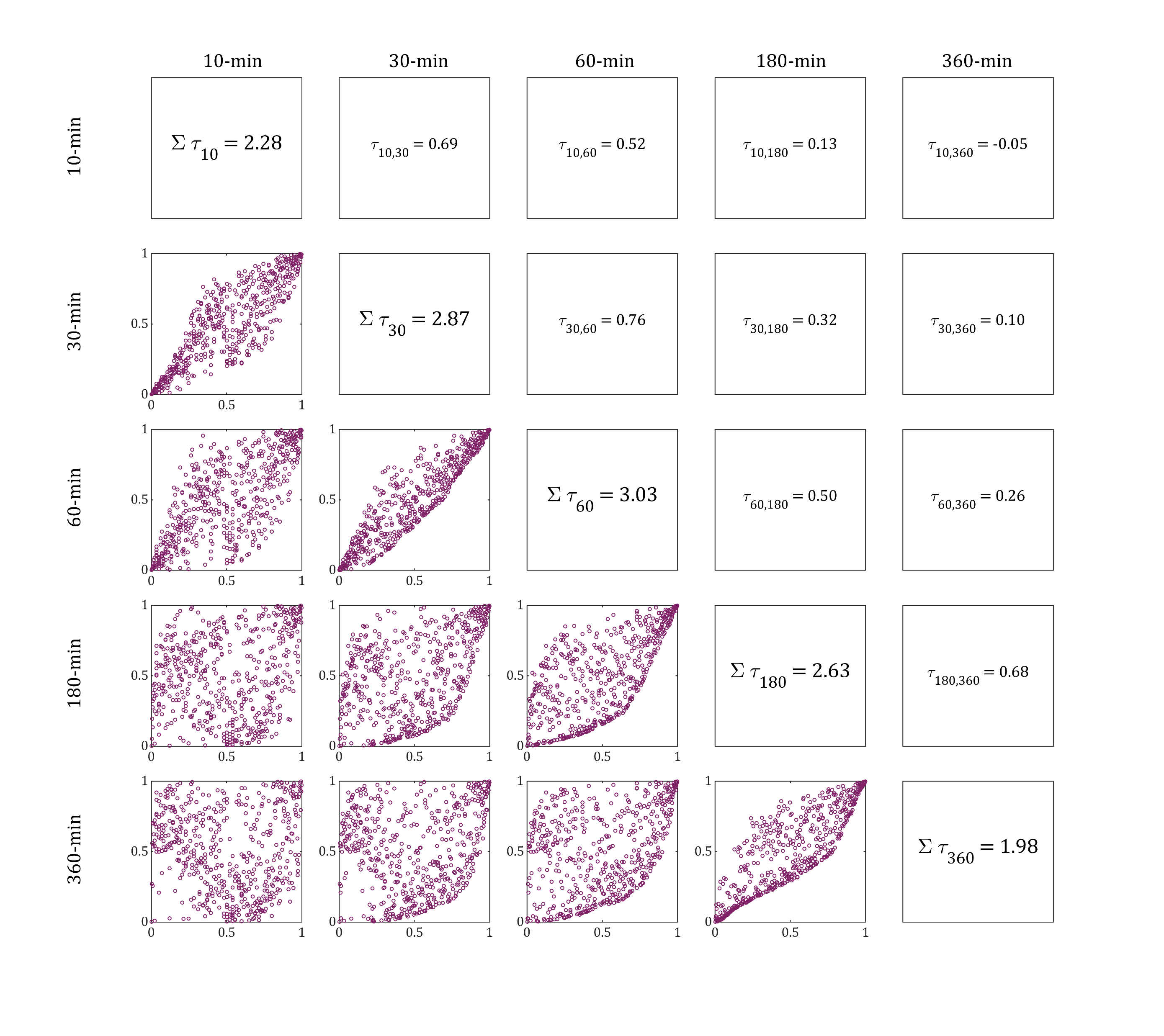 V10-min
How are intensities across the different duration intervals correlated?
V30-min
Dependence structure between maximum accumulated precipitation volumes over different duration intervals:
V60-min
10-min 
30-min
60-min
180-min
360-min
PrePEP 2025: Joint return periods
V180-min
Highest correlation
V360-min
10
DURATION-FREQUENCY DEPENDENCIES
V10-min
V60-min
V180-min
V360-min
V30-min
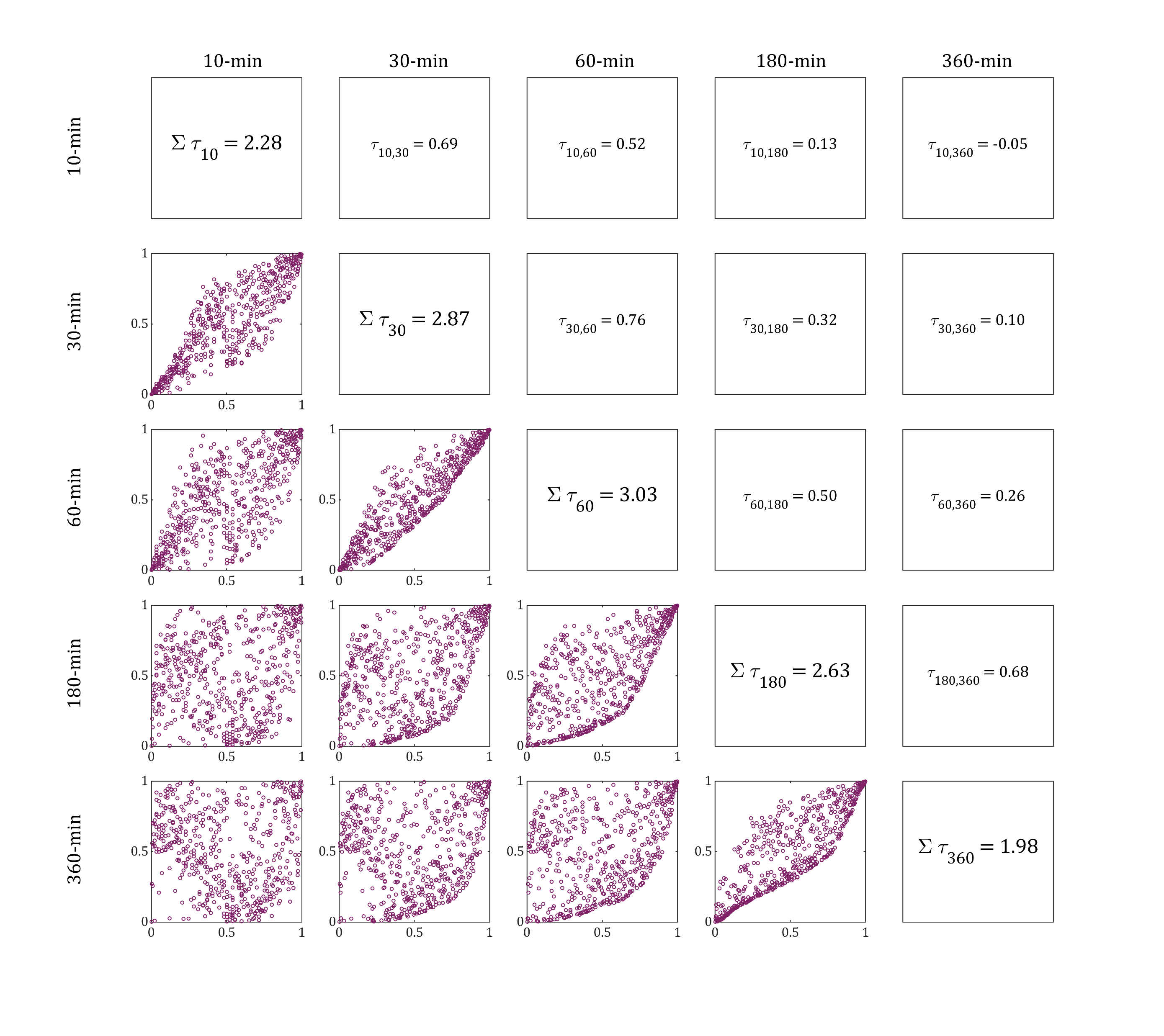 V10-min
How are intensities across the different duration intervals correlated?
V30-min
Dependence structure between maximum accumulated precipitation volumes over different duration intervals:
V60-min
Boundary
10-min 
30-min
60-min
180-min
360-min
PrePEP 2025: Joint return periods
V180-min
Highest correlation
Lowest correlation
V360-min
11
DURATION-FREQUENCY DEPENDENCIES
V10-min
V60-min
V180-min
V360-min
V30-min
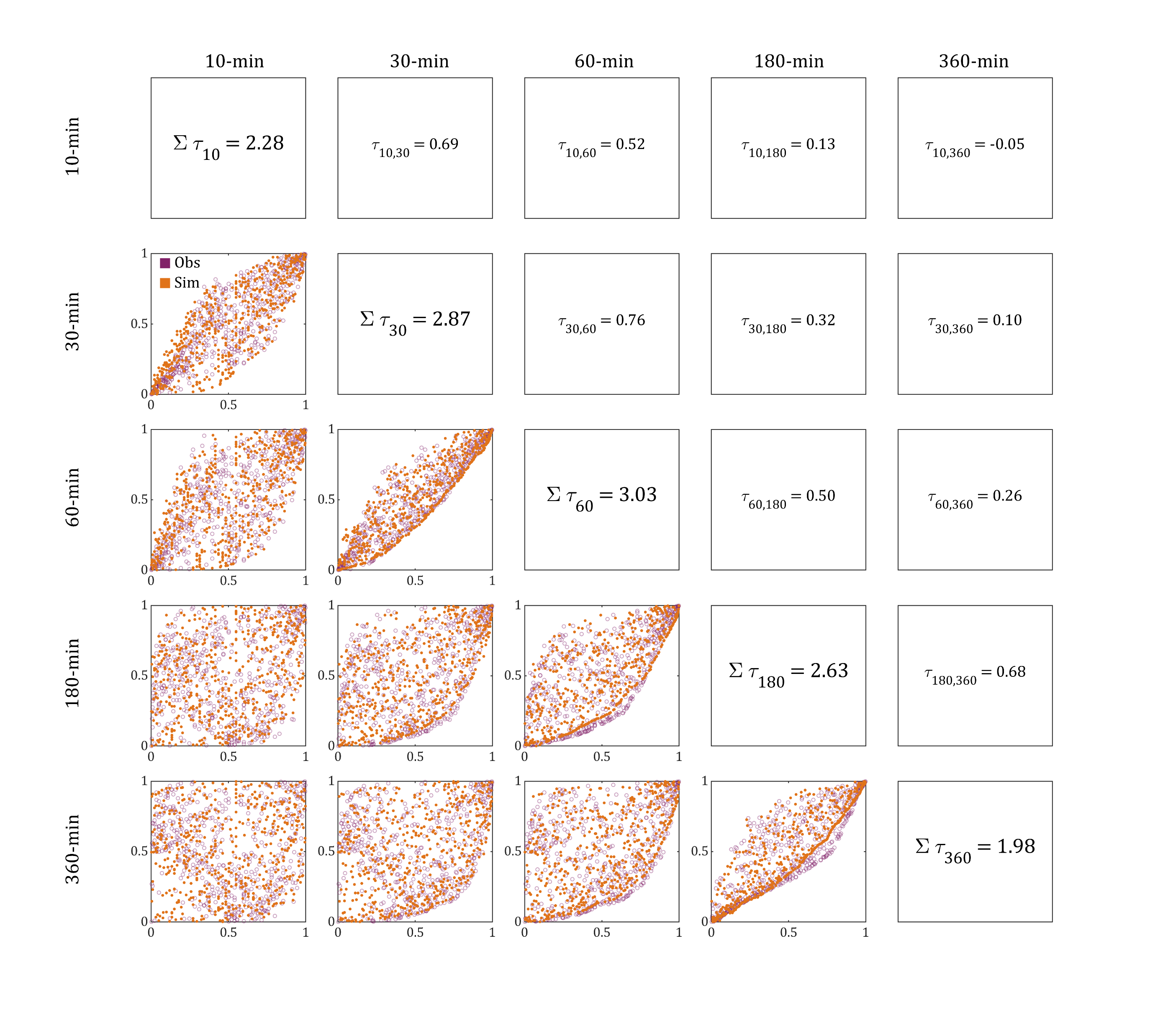 V10-min
How are intensities across the different duration intervals correlated?
V30-min
Dependence structure between maximum accumulated precipitation volumes over different duration intervals:

Modelled with copula
V60-min
PrePEP 2025: Joint return periods
V180-min
V360-min
12
SIMULATING DURATION-FREQUENCY SAMPLES
Example: IDF profiles for 100 random events
Can we simulate precipitation samples that satisfy the observed duration-frequency dependencies?
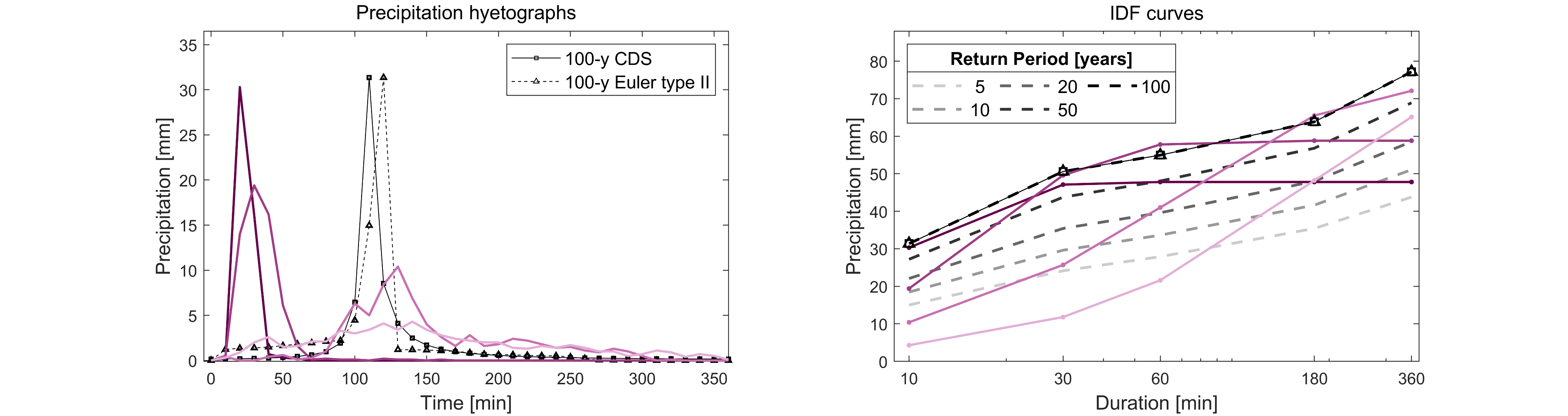 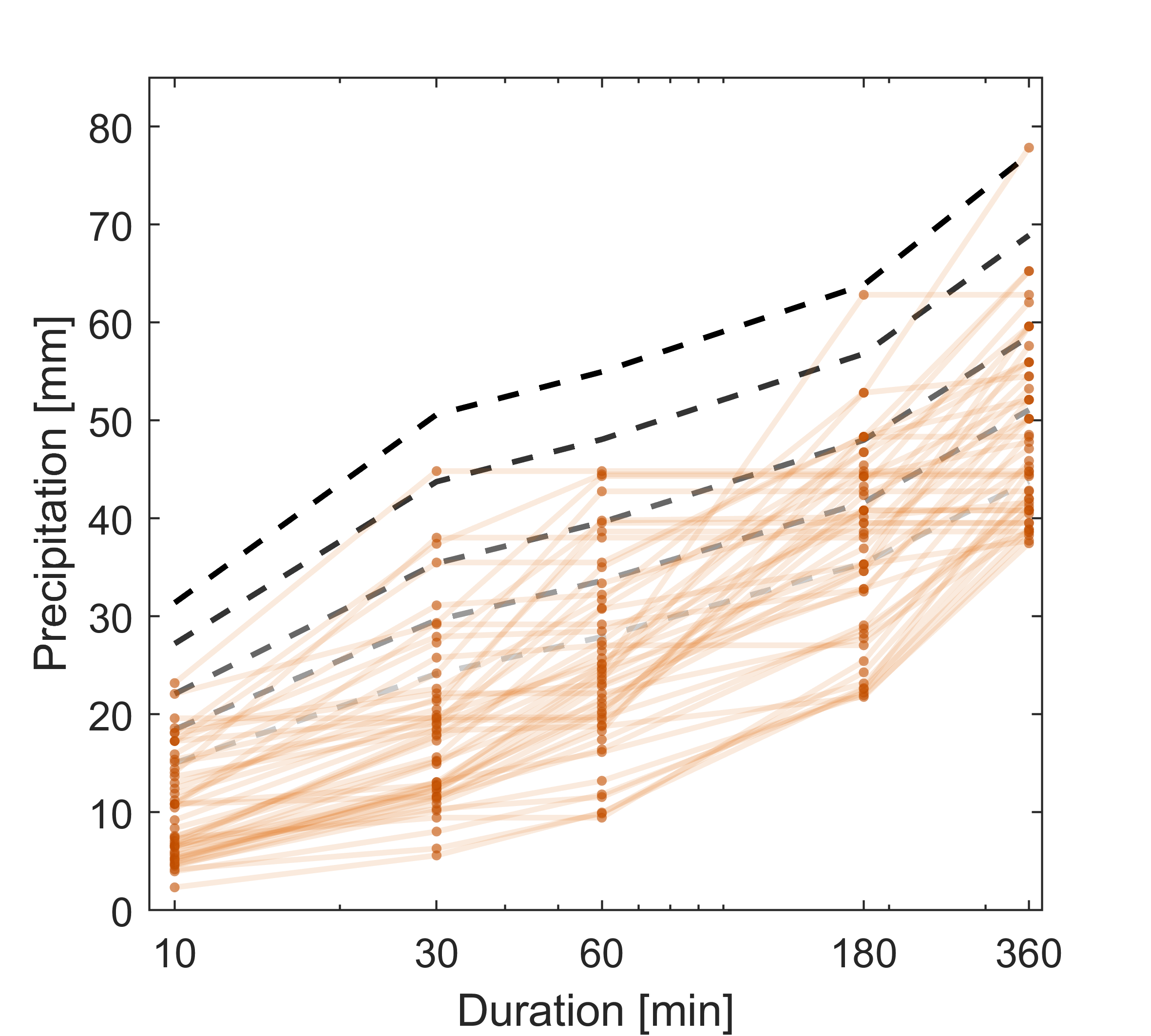 Multivariate joint distribution of precipitation volumes over different durations
Dependence structure between different durations (modelled by copula)
	AND
Univariate distribution
100 y
50 y
20 y
PrePEP 2025: Joint return periods
10 y
5 y
13
SIMULATING DURATION-FREQUENCY SAMPLES
Example: IDF profiles for 100 random events
Can we simulate precipitation samples that satisfy the observed duration-frequency dependencies?
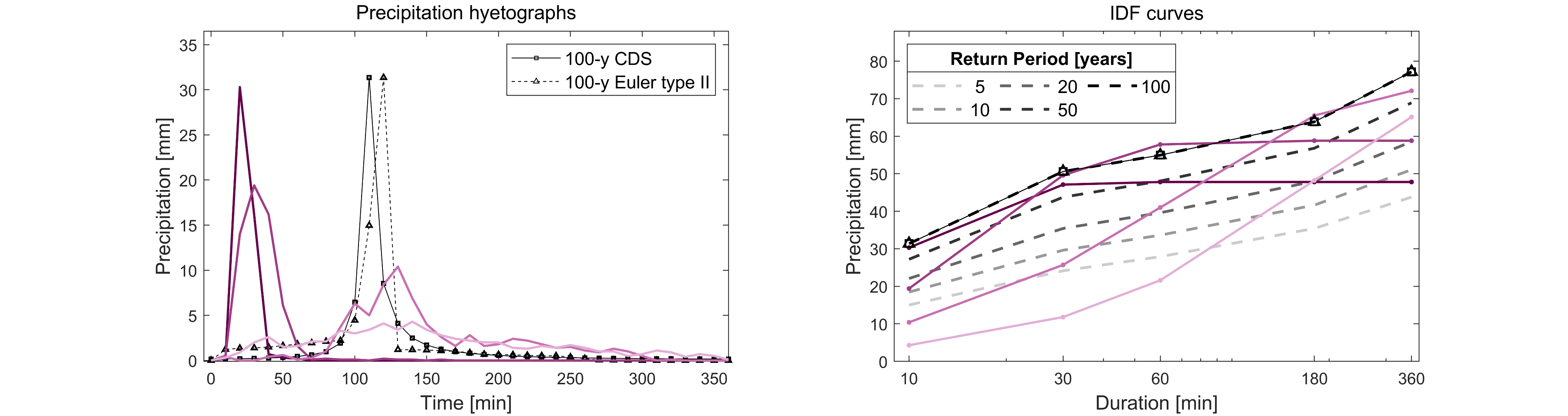 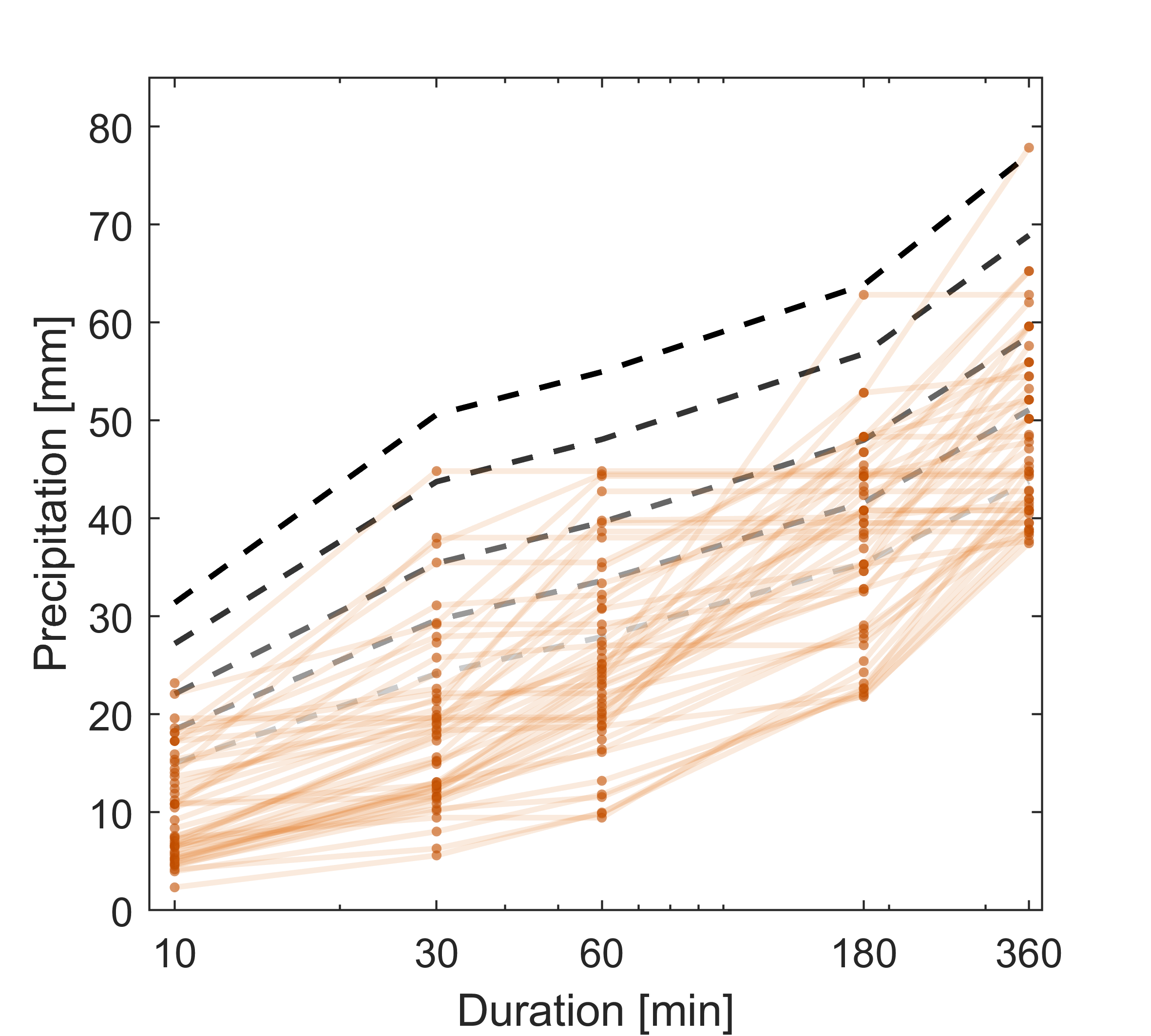 Multivariate joint distribution of precipitation volumes over different durations
Dependence structure between different durations (modelled by copula)
	AND
Univariate distribution
100 y
50 y
20 y
PrePEP 2025: Joint return periods
10 y
5 y
13
SIMULATING DURATION-FREQUENCY SAMPLES
Example: IDF profiles for 100 events with 10-y return period on the 60-min duration interval
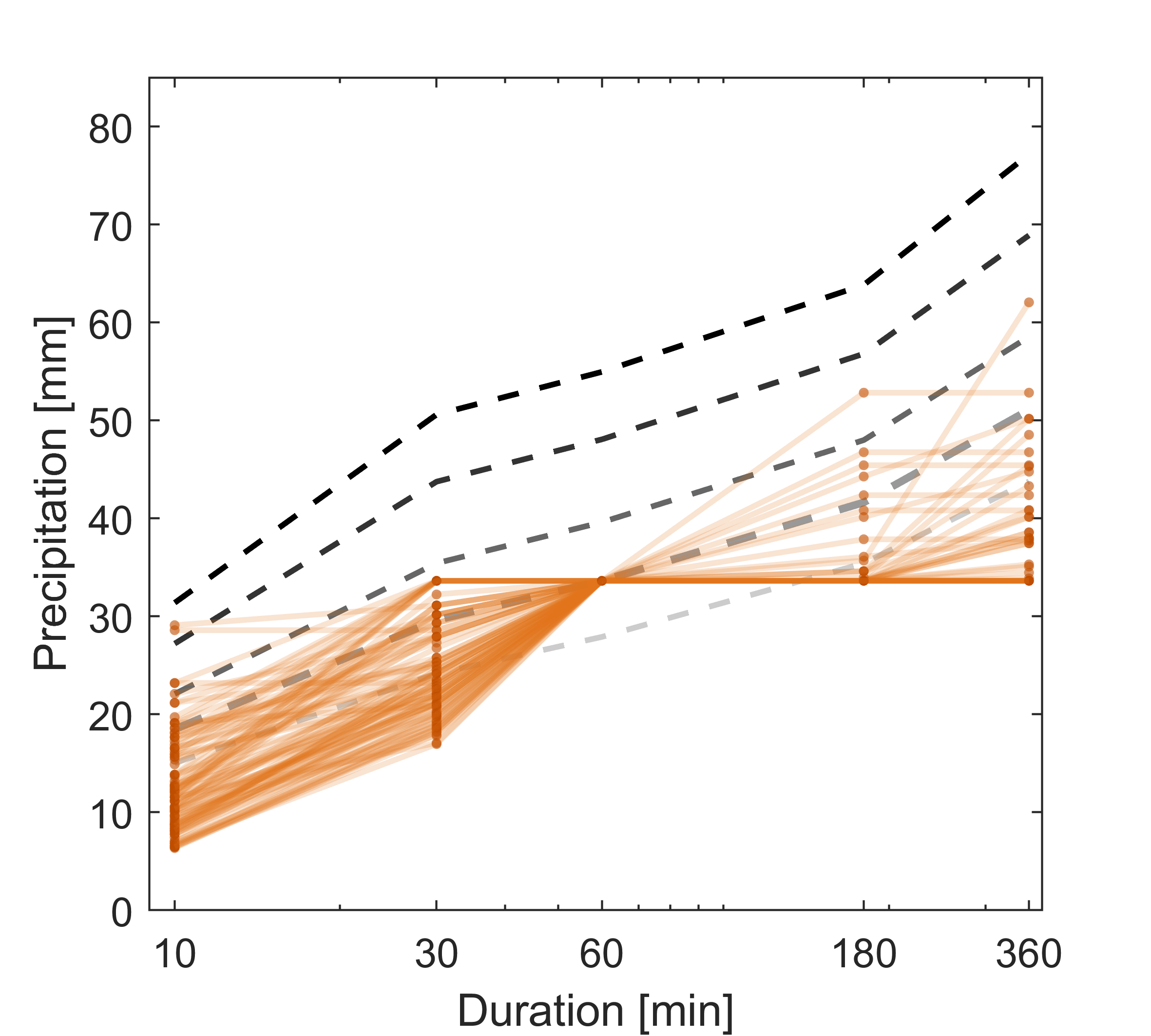 Can we simulate precipitation samples that satisfy the observed duration-frequency dependencies?
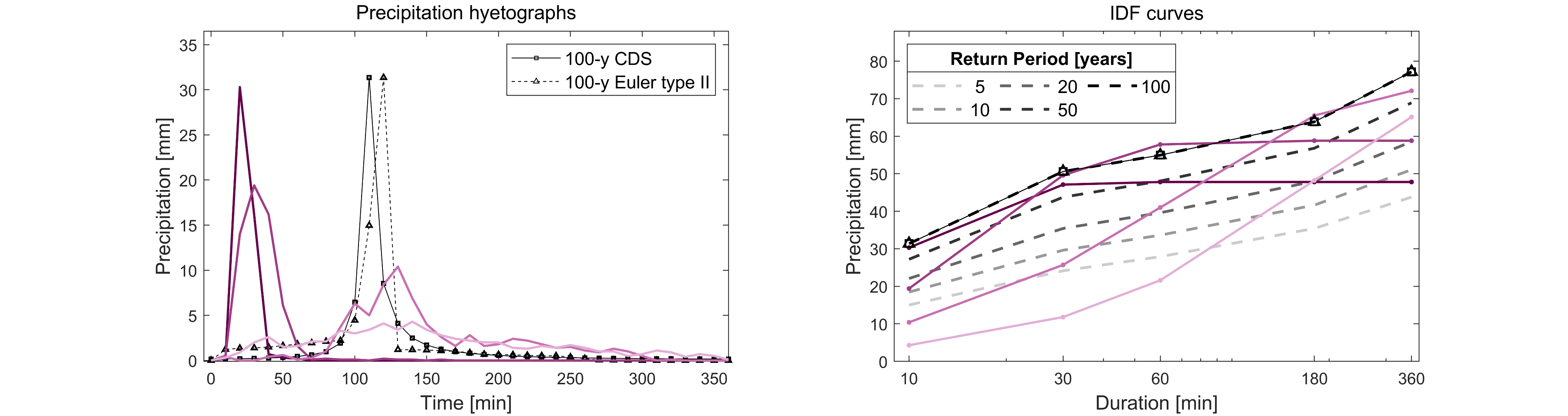 Multivariate joint distribution
Dependence structure between variables (modelled by copula)
	AND
Univariate distribution
100 y
50 y
20 y
PrePEP 2025: Joint return periods
10 y
5 y
Conditional sampling
‘Pivot point’
14
SIMULATING DURATION-FREQUENCY SAMPLES
Example: IDF profiles for 100 events with 10-y return period on the 60-min duration interval
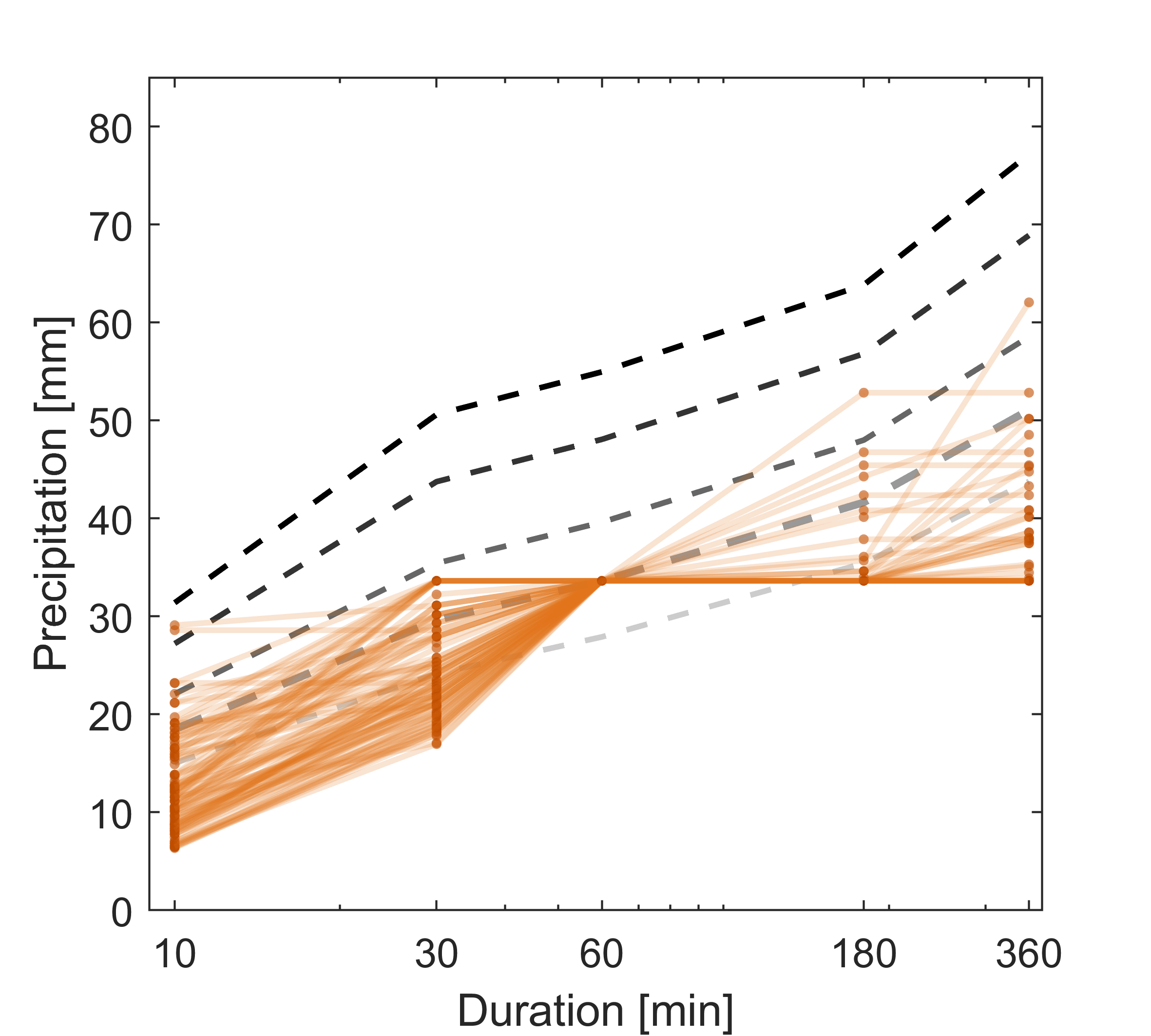 How does the standard method compare with design storms that reproduce the observed duration-frequency dependencies?
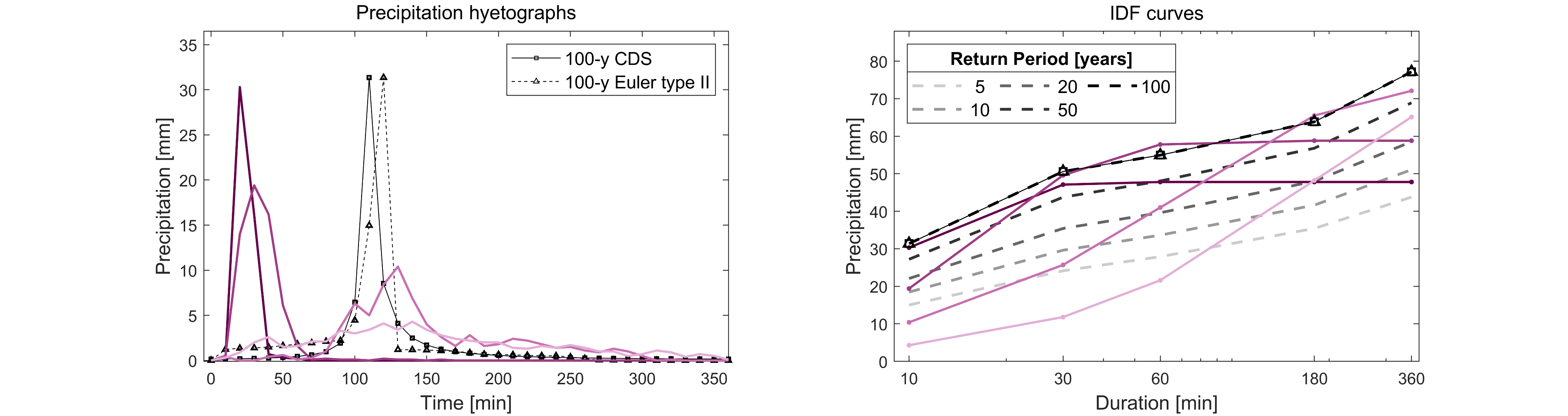 Relative difference in the total storm volume
Average: +30% 
Ranging from +34%  to -22%
100 y
50 y
20 y
PrePEP 2025: Joint return periods
10 y
5 y
Total storm volume
15
SIMULATING DURATION-FREQUENCY SAMPLES
Example: IDF profiles for 100 events with 10-y return period on the 60-min duration interval
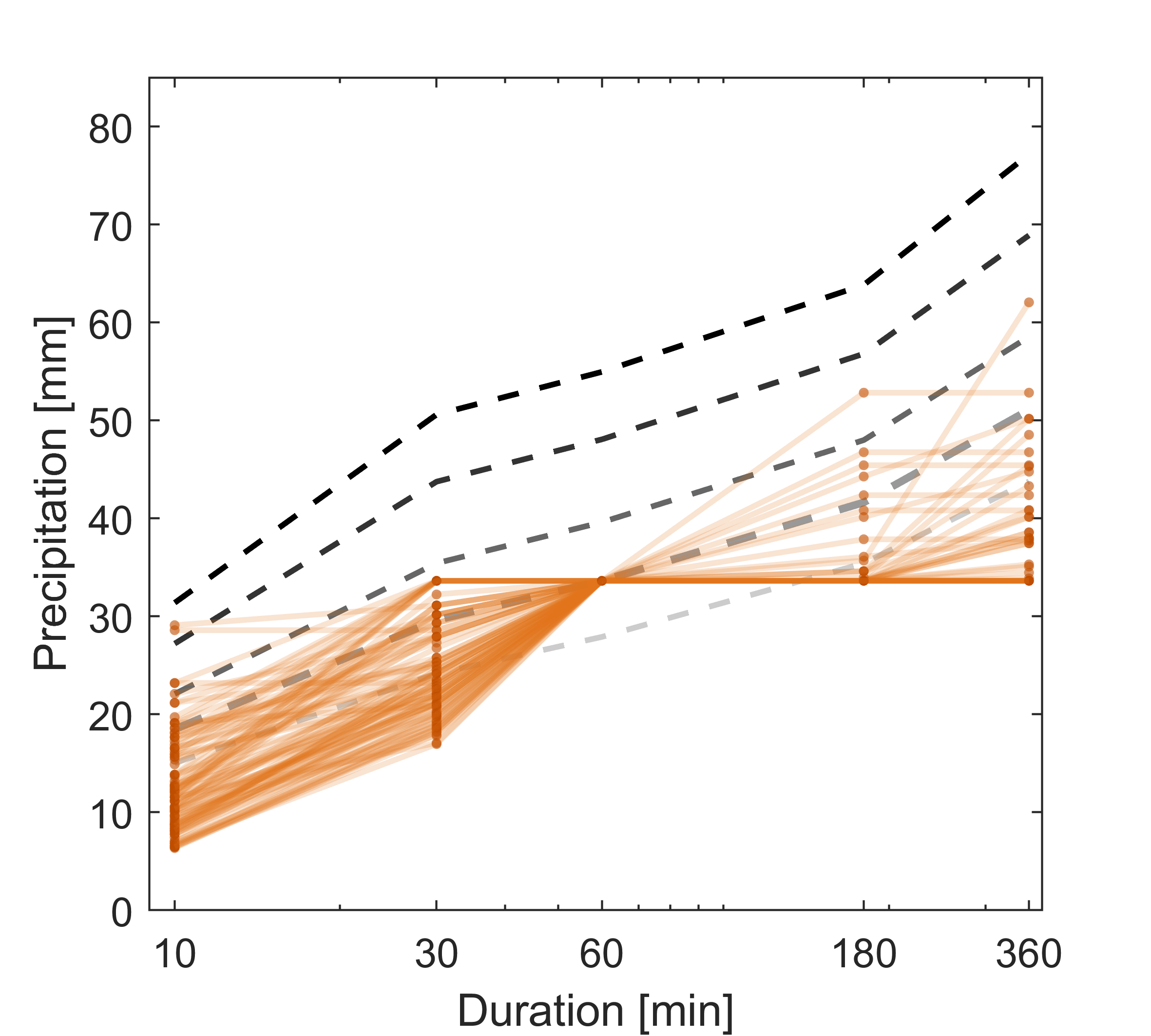 How does the standard method compare with design storms that reproduce the observed duration-frequency dependencies?
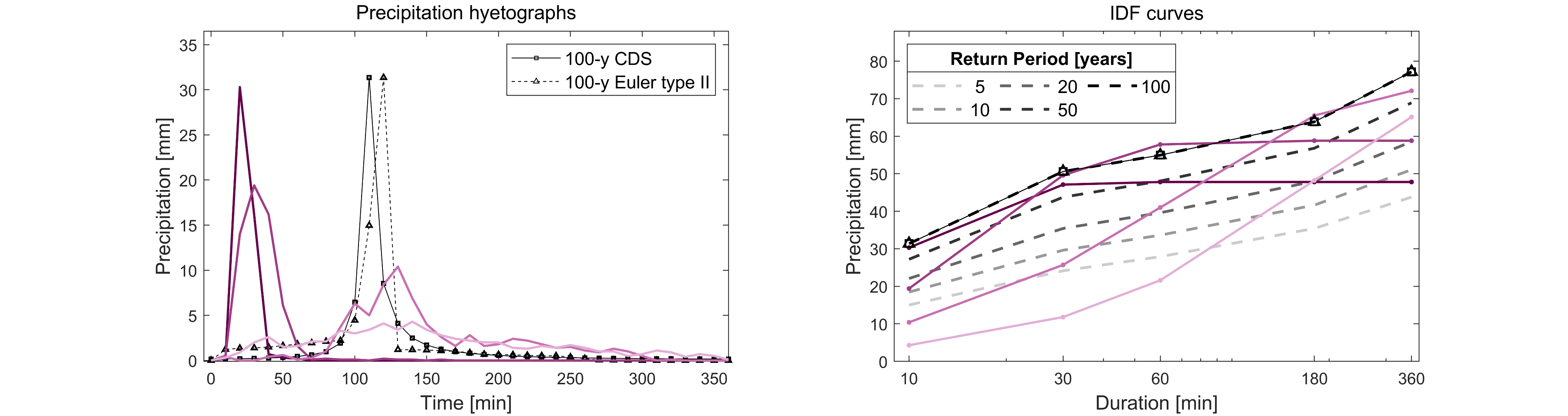 Relative difference in the total storm volume
Average: +30% 
Ranging from +34%  to -22%
100 y
50 y
20 y
PrePEP 2025: Joint return periods
10 y
Relative difference in the peak rainfall volume 
Average: +35% 
Ranging from +66%  to -43%
5 y
Total storm volume
Peak rainfall volume
15
SIMULATING DESIGN STORMS
Copula-based approach for IDF profile sampling
Realistic design storm
Temporal disaggregation of rainfall
1
3
2
Constrained micro-canonical cascade model
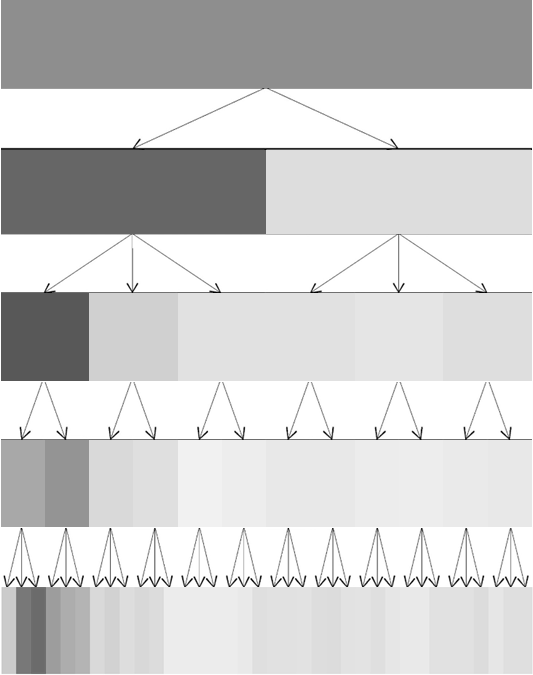 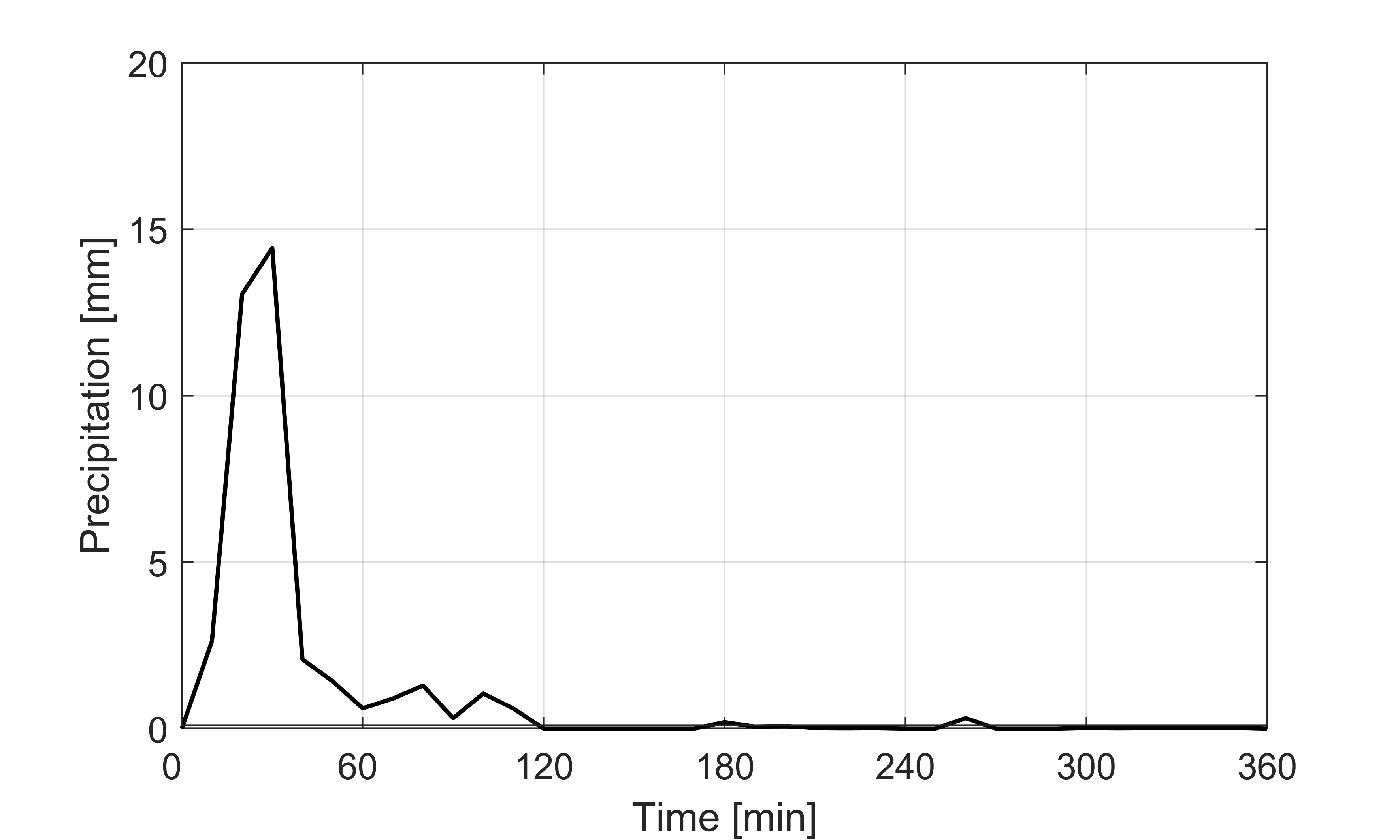 360 min
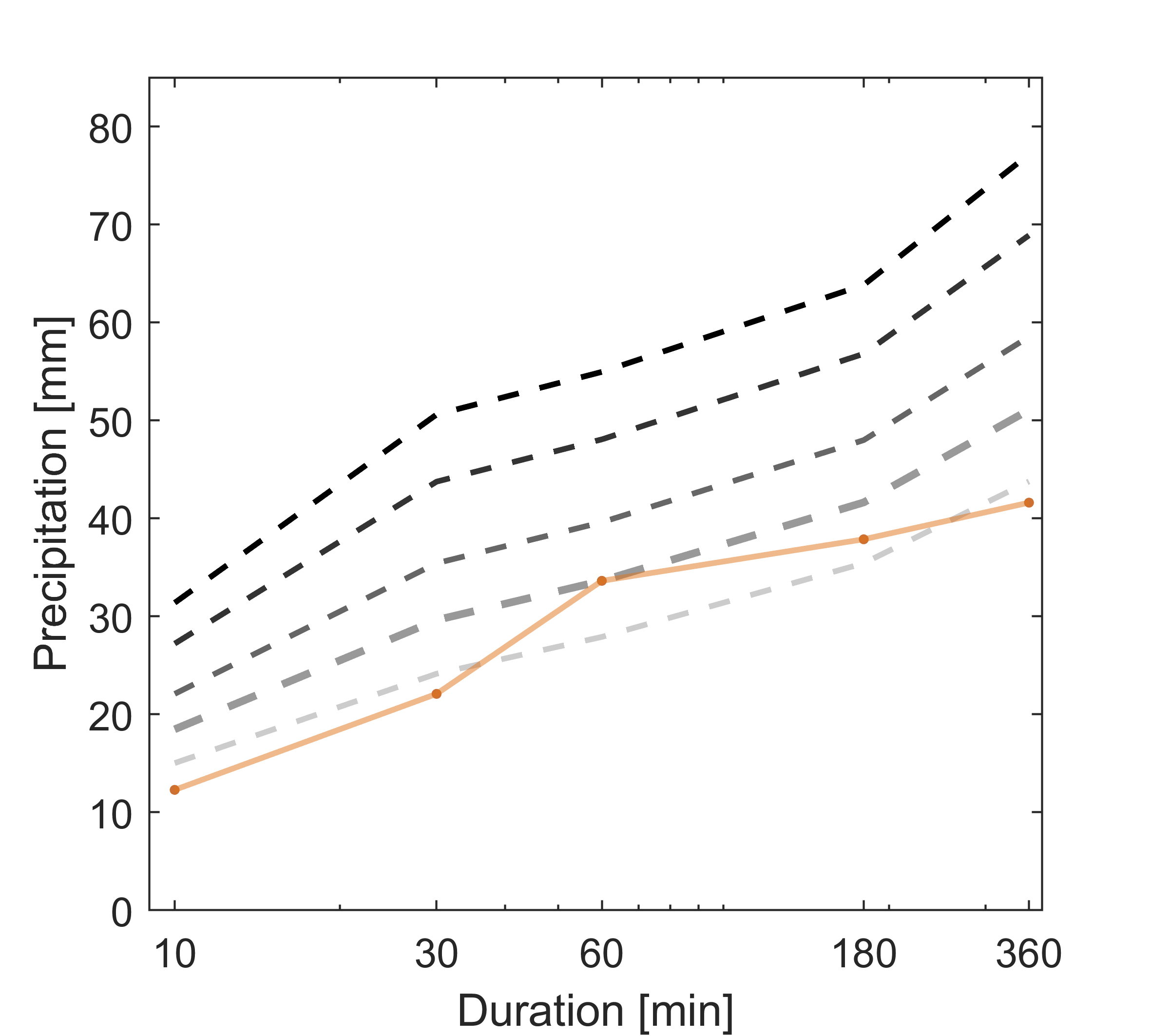 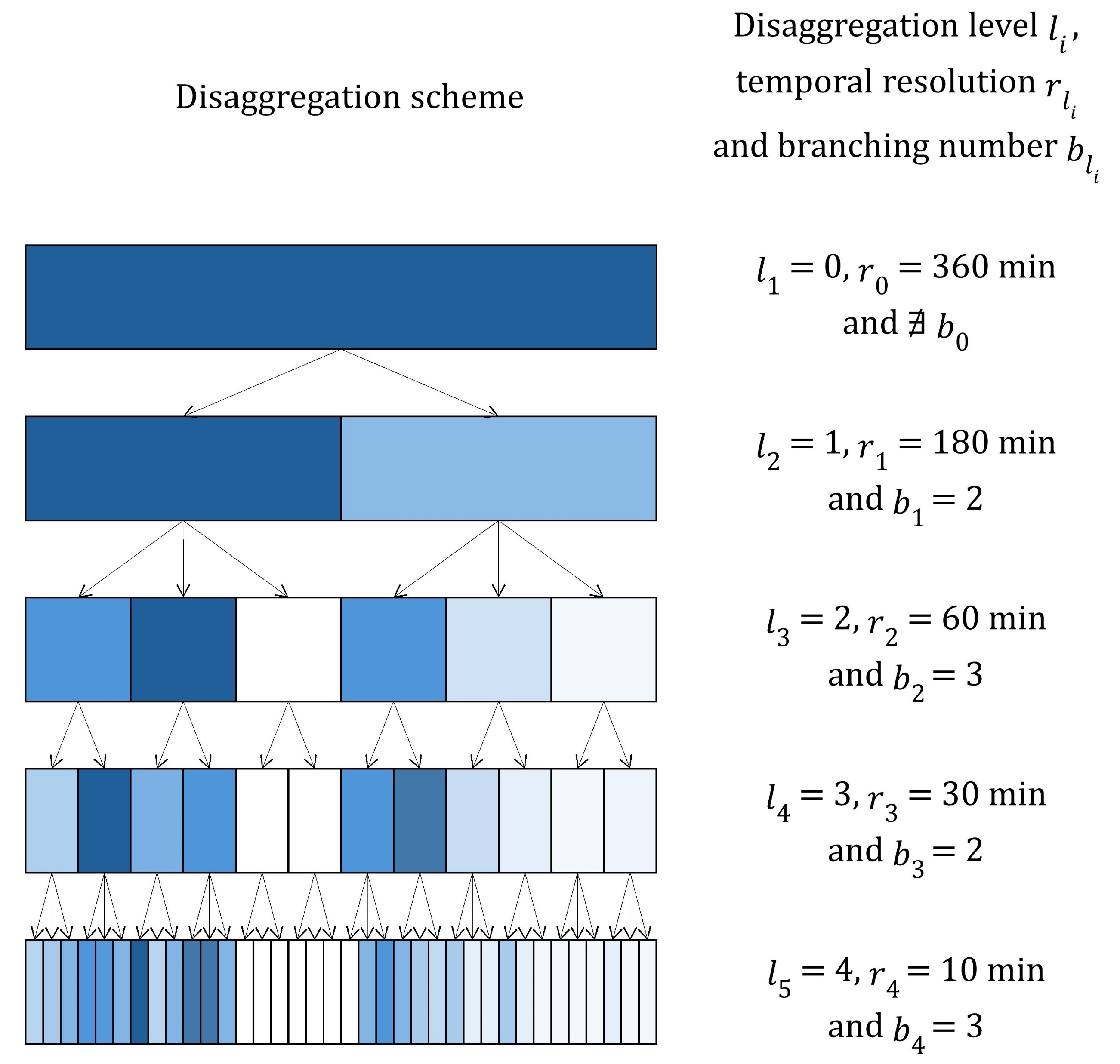 180 min
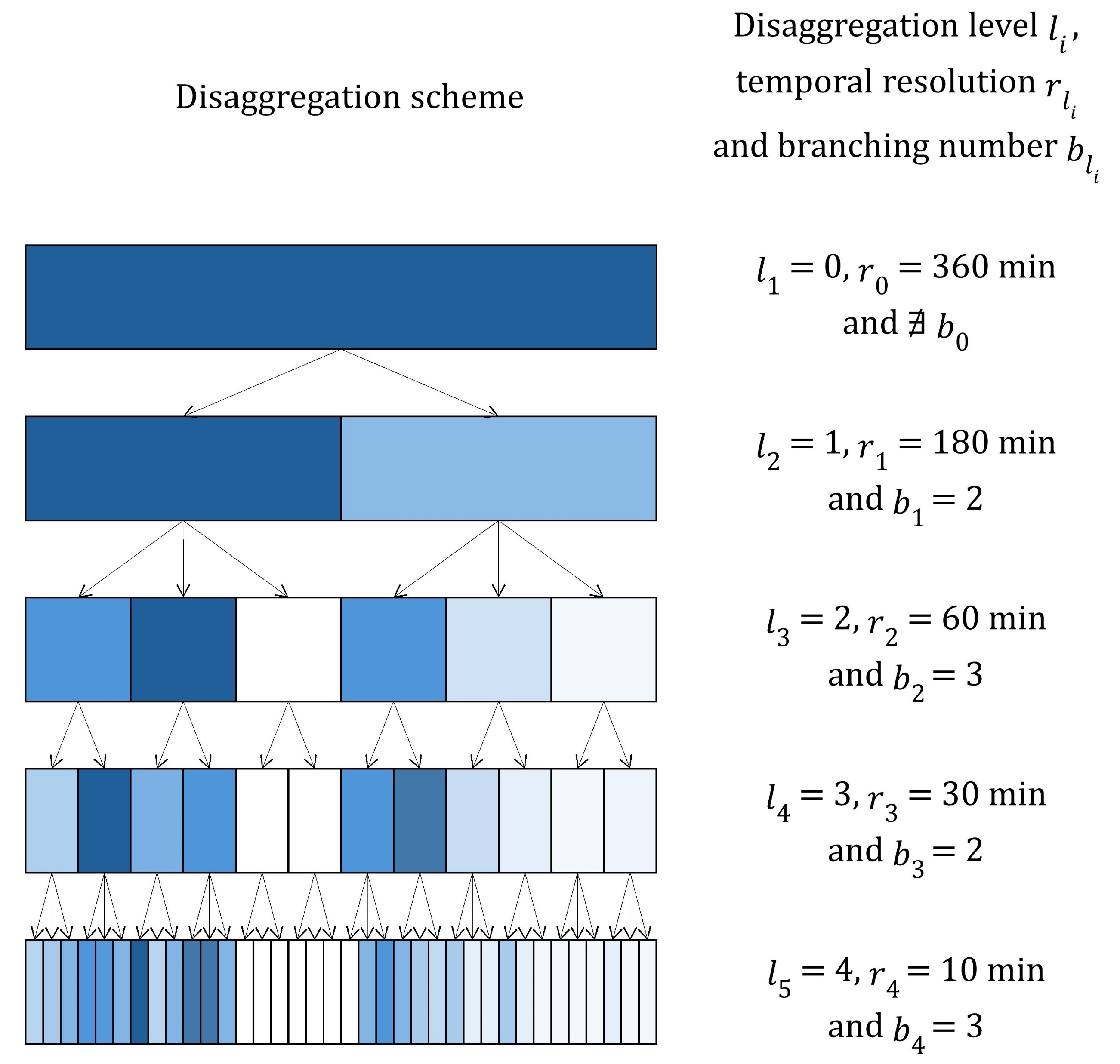 100 y
50 y
60 min
20 y
PrePEP 2025: Joint return periods
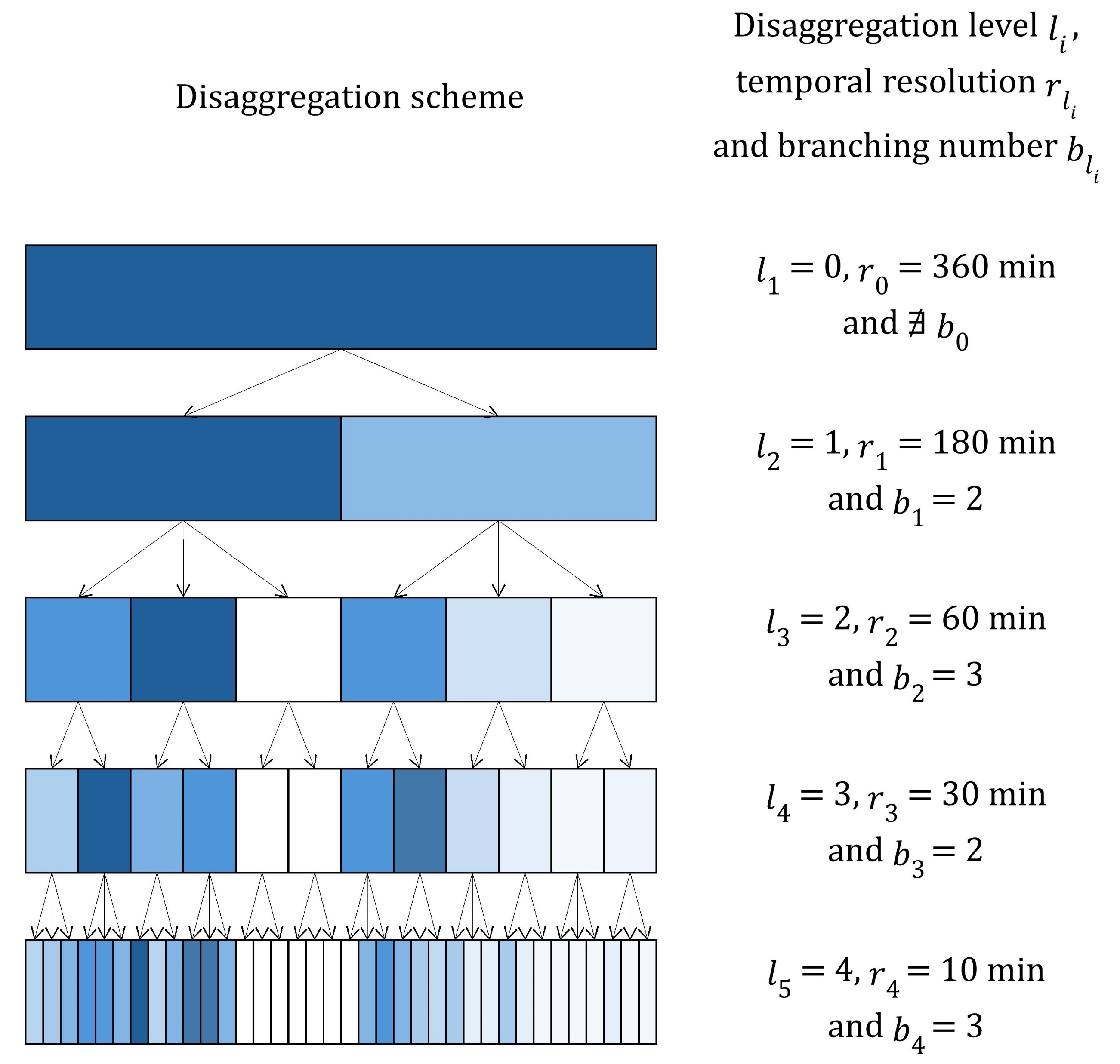 10 y
5 y
30 min
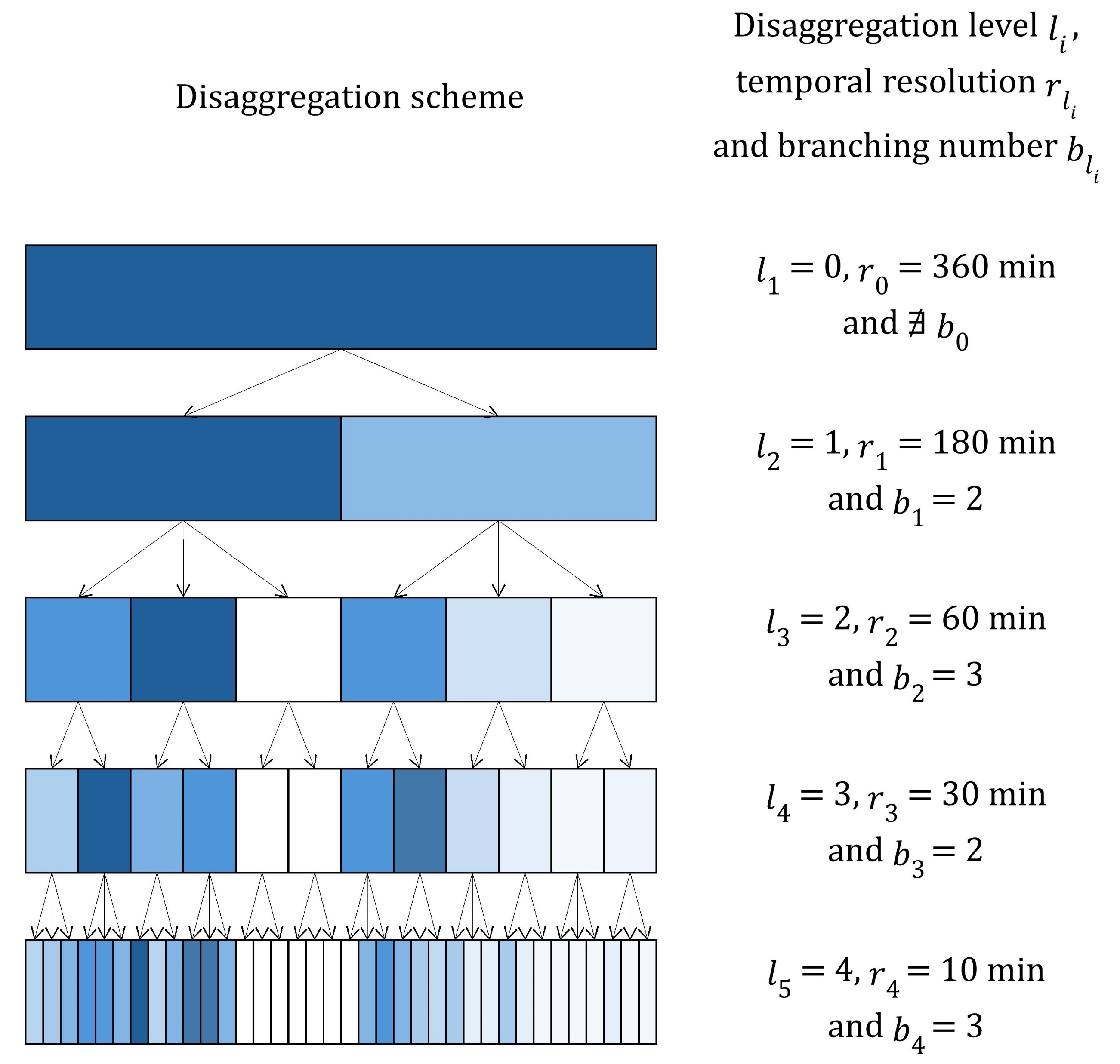 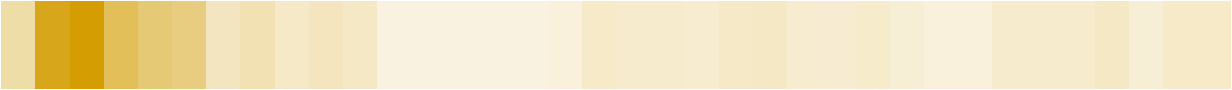 10 min
Müller-Thomy, 2020
16
SIMULATING DESIGN STORMS
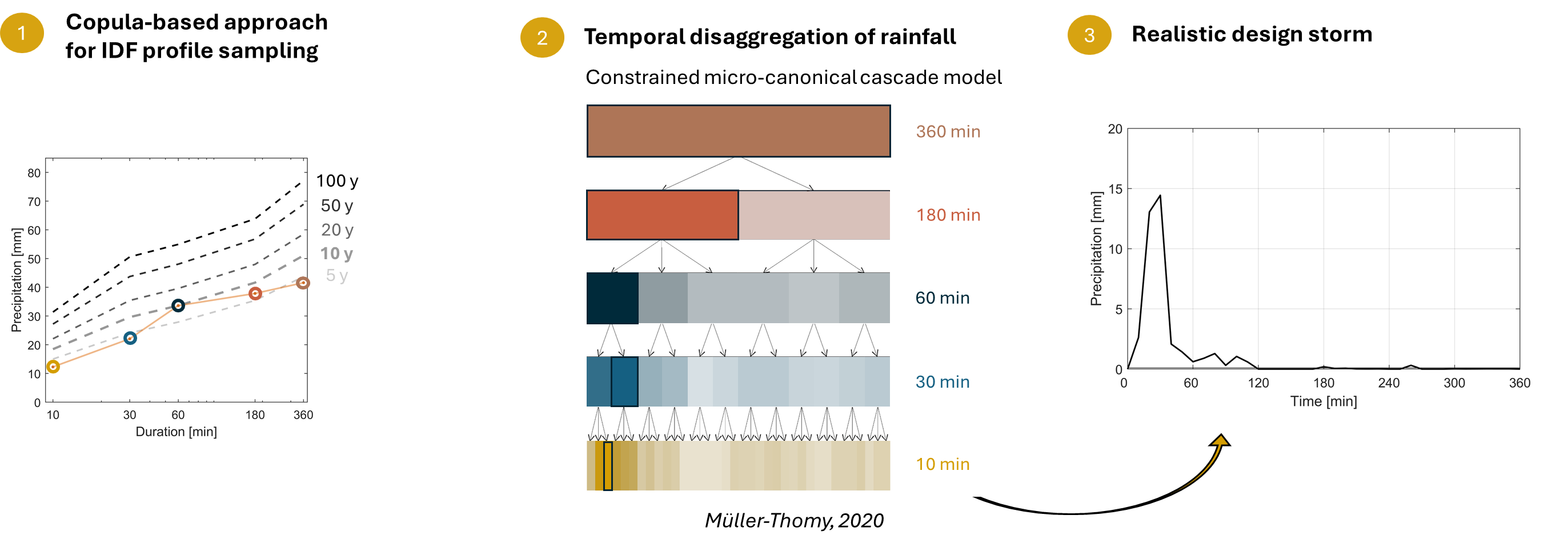 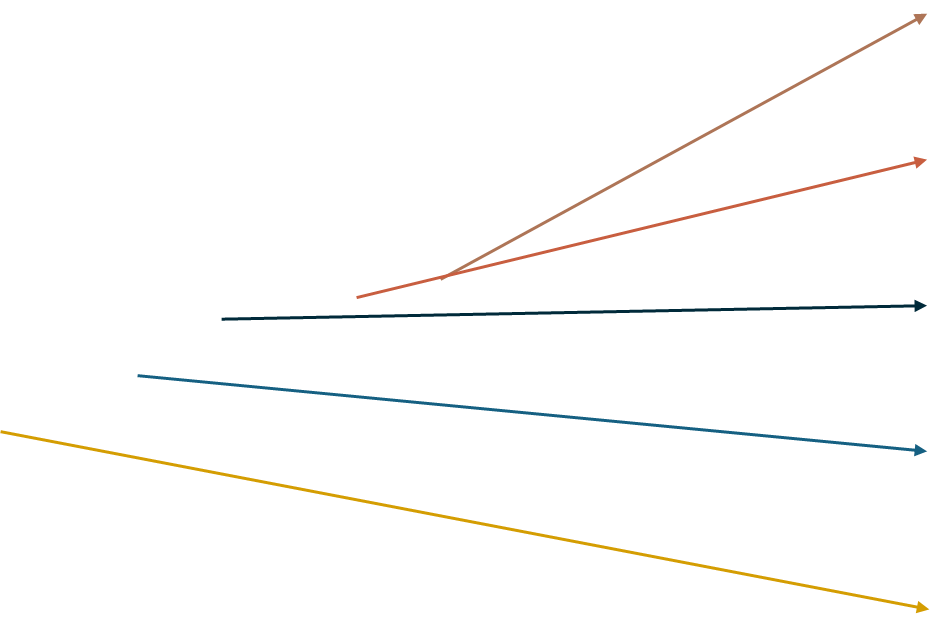 PrePEP 2025: Joint return periods
17
SIMULATING DESIGN STORMS
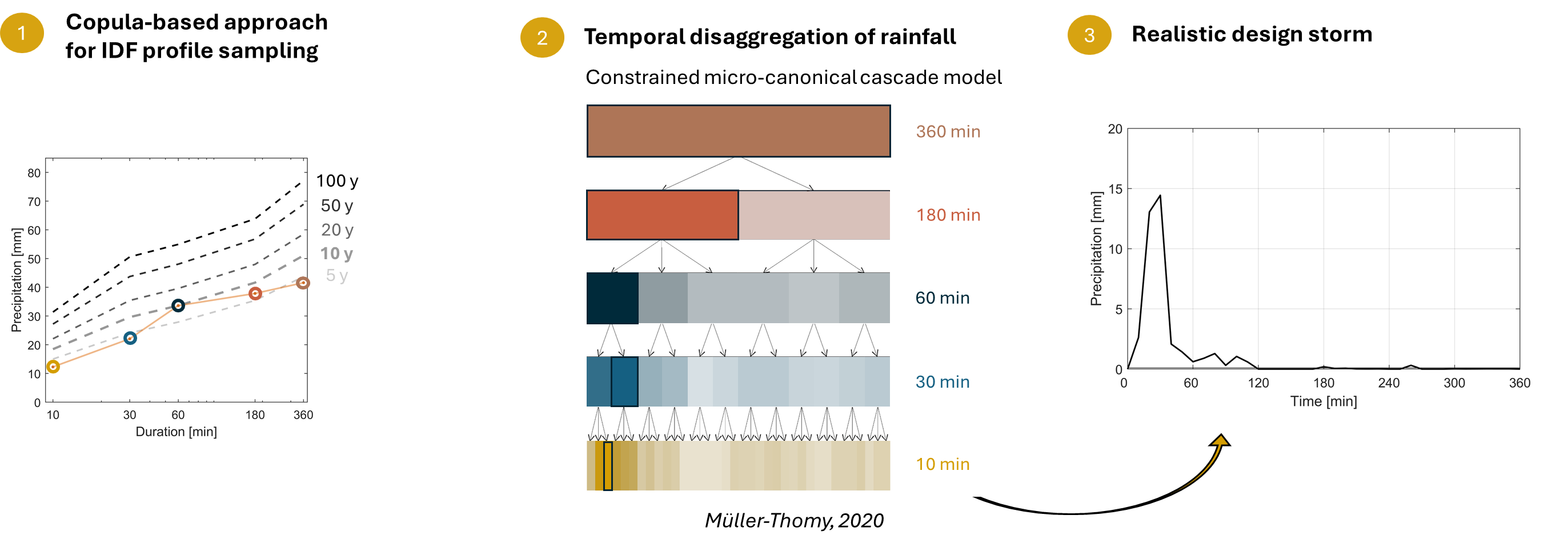 Ensemble of realistic design storms
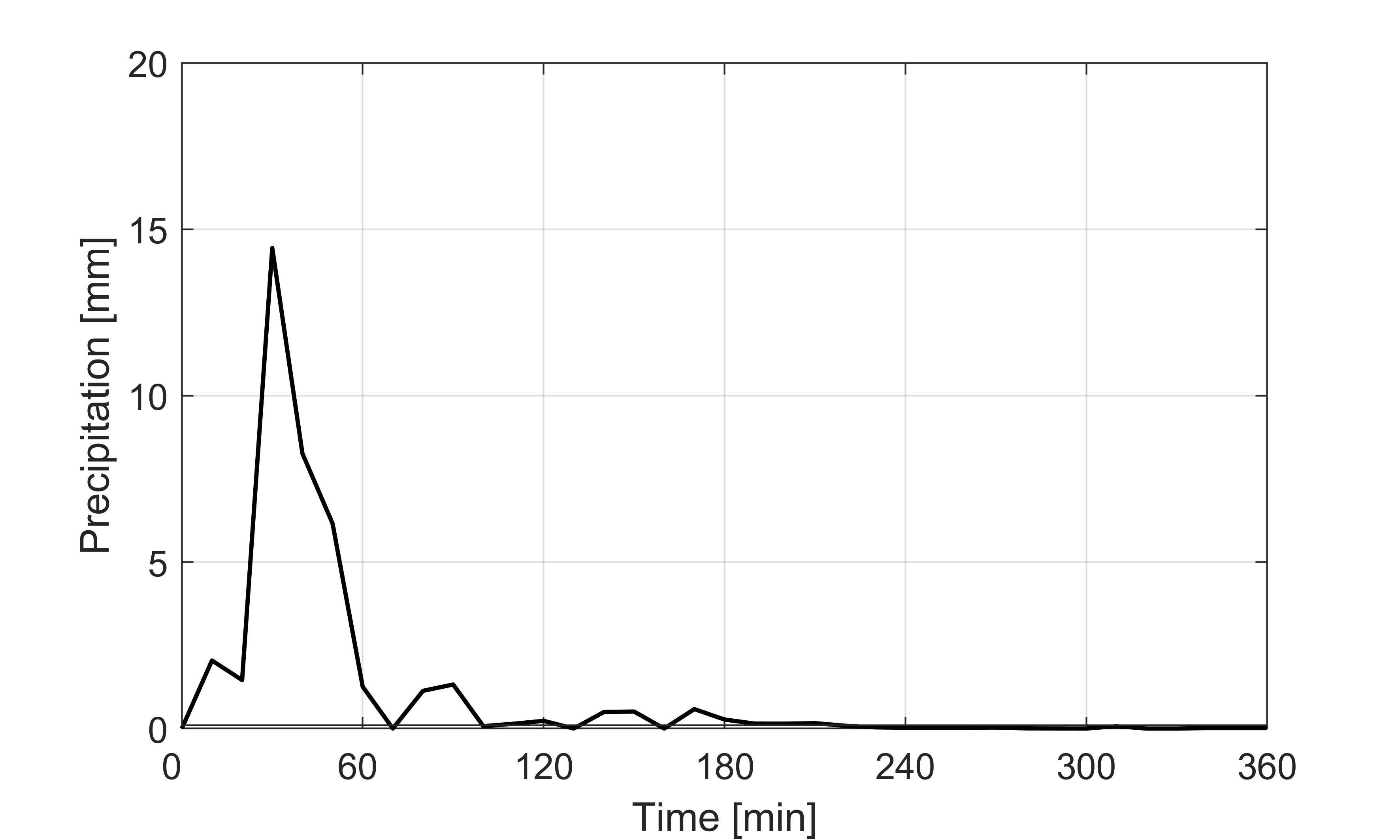 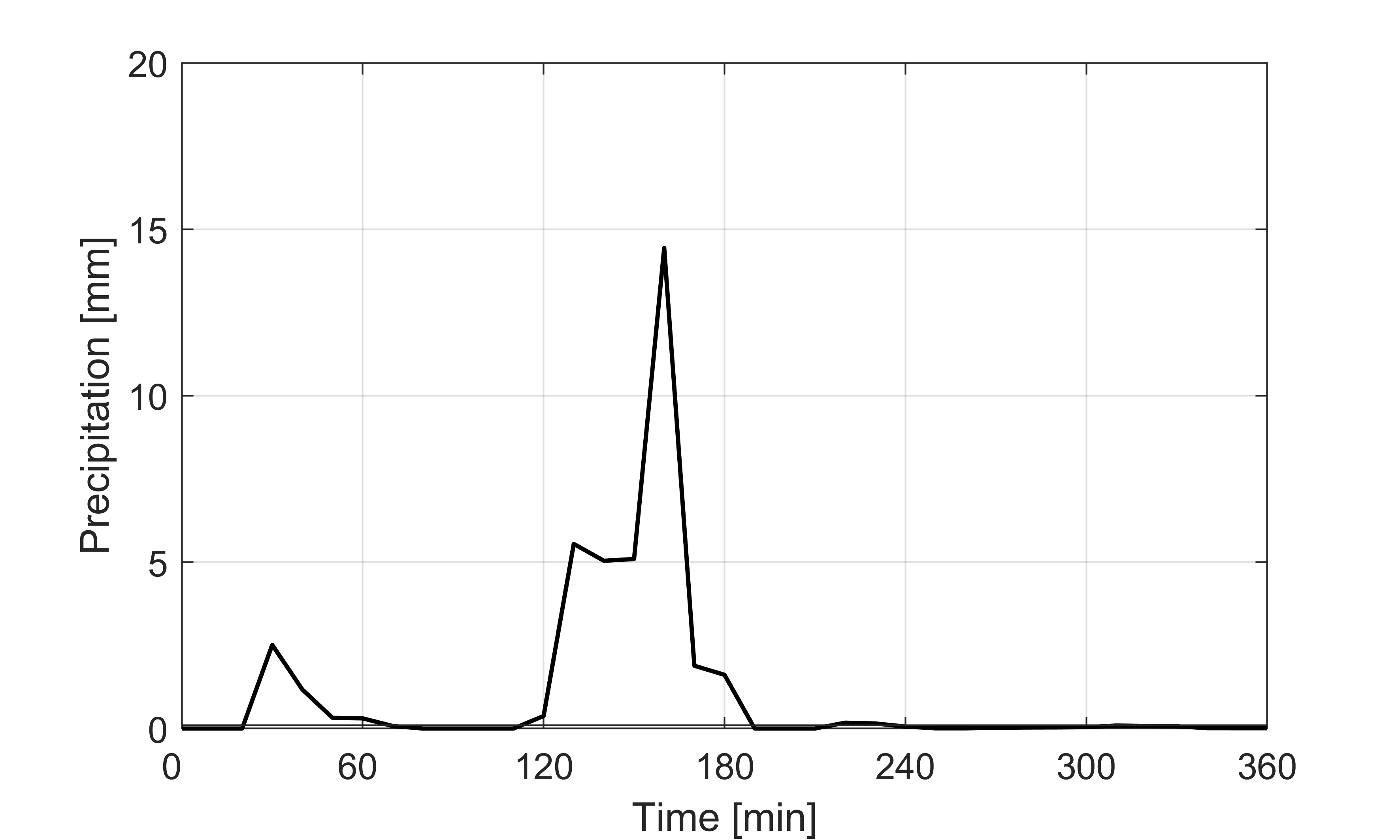 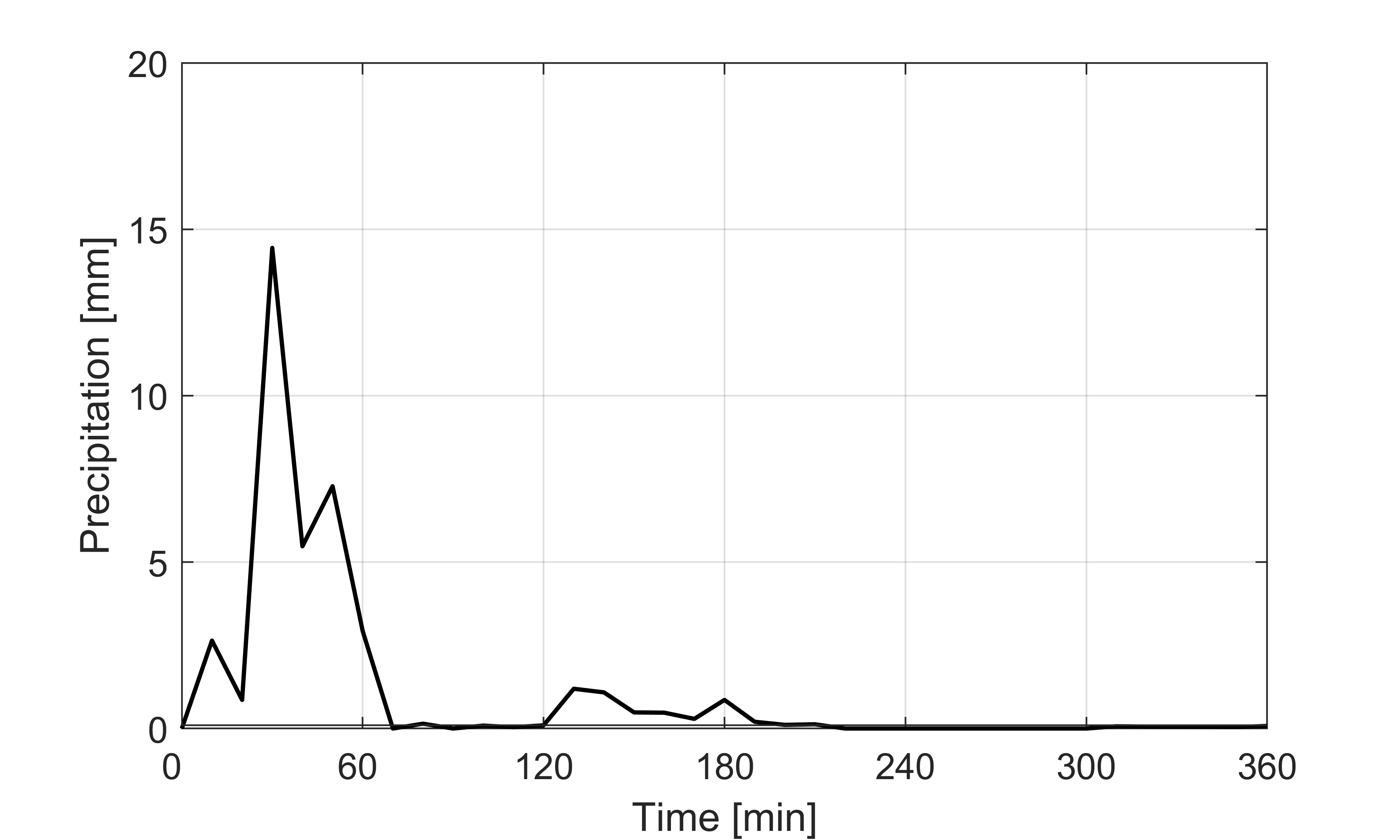 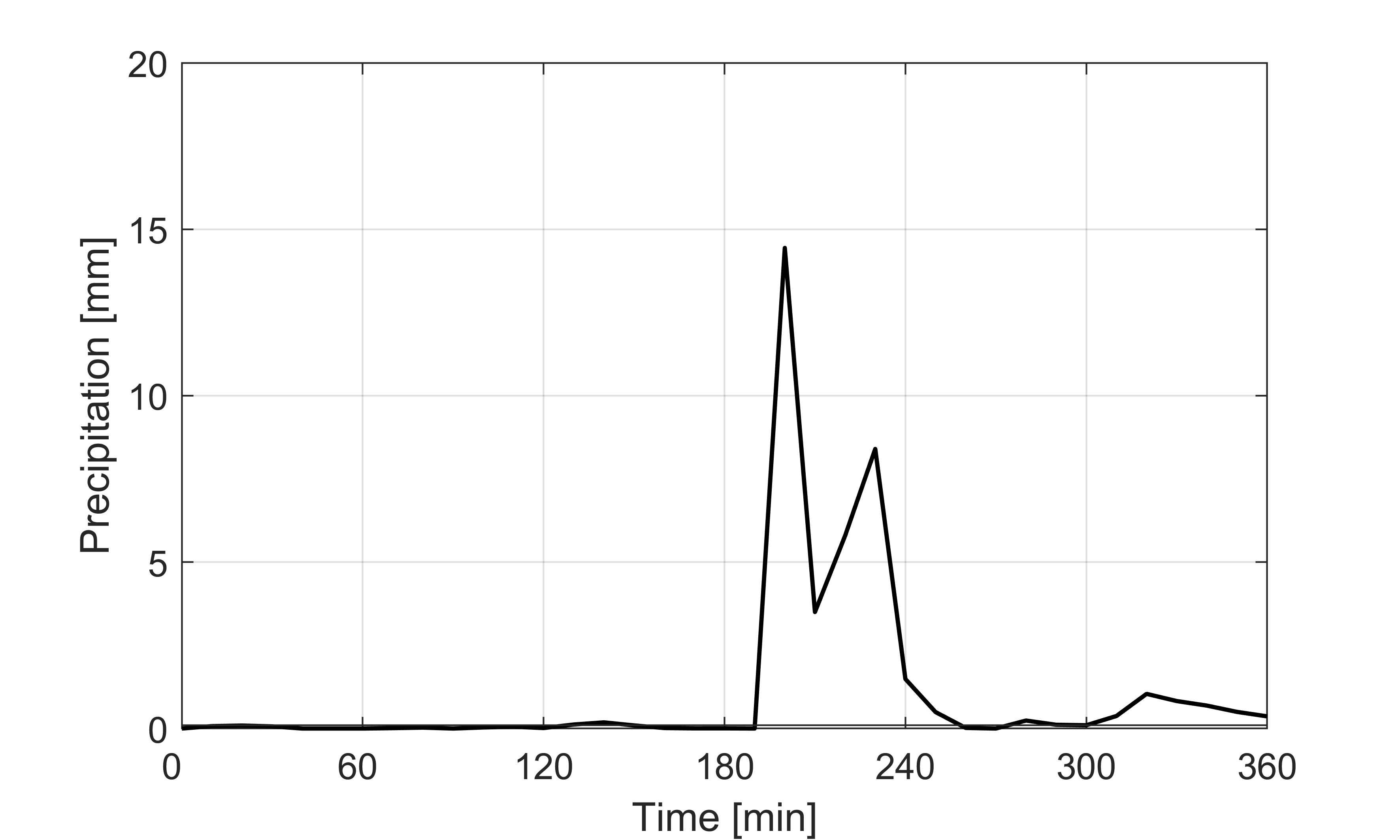 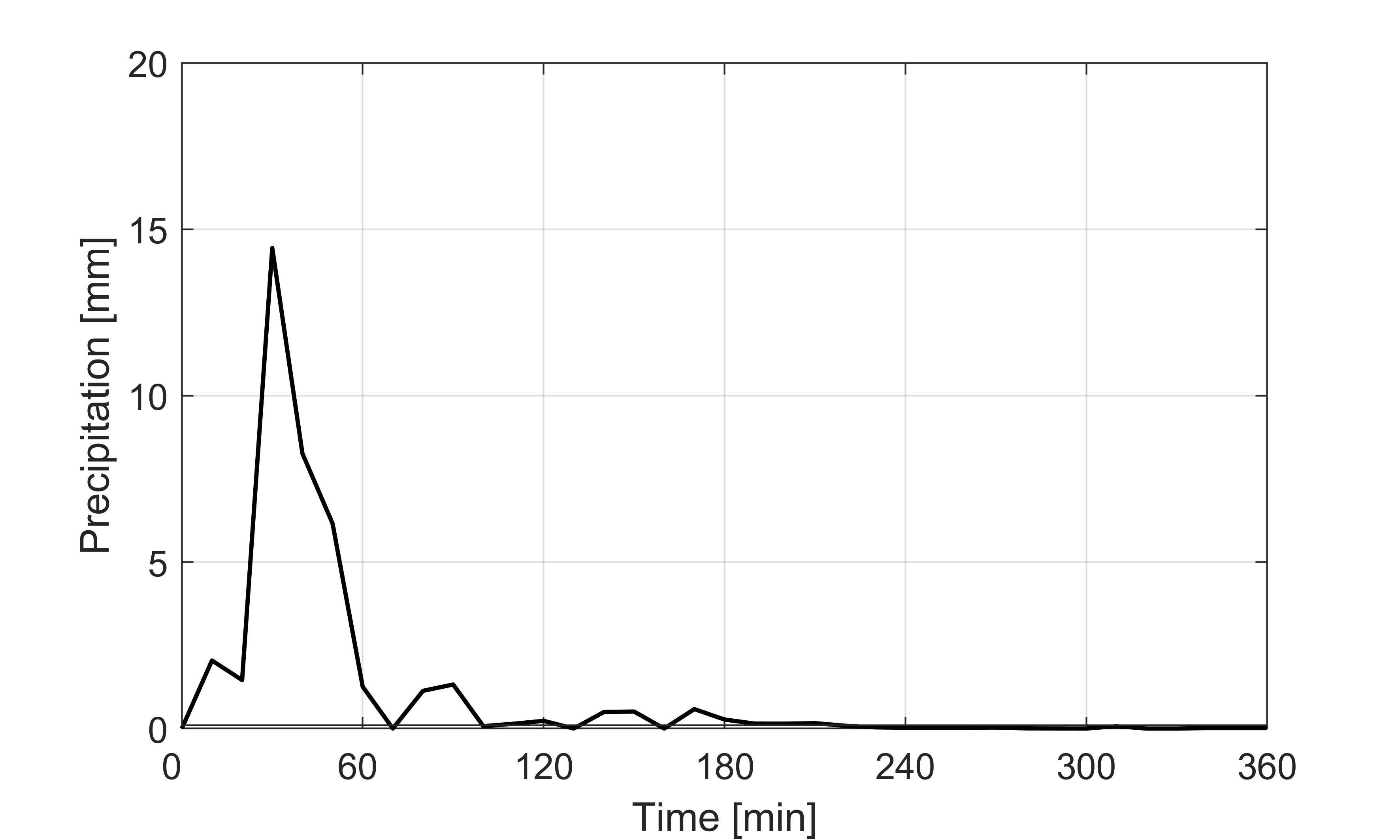 PrePEP 2025: Joint return periods
18
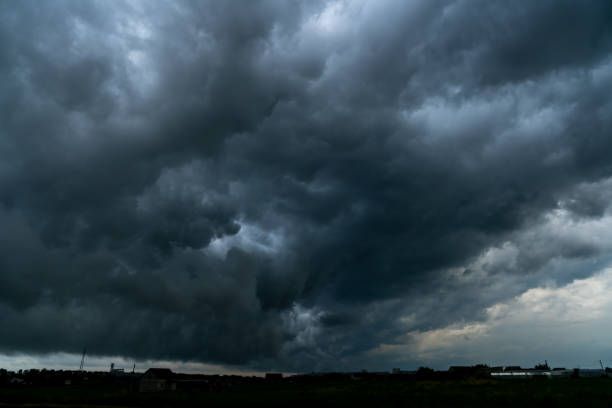 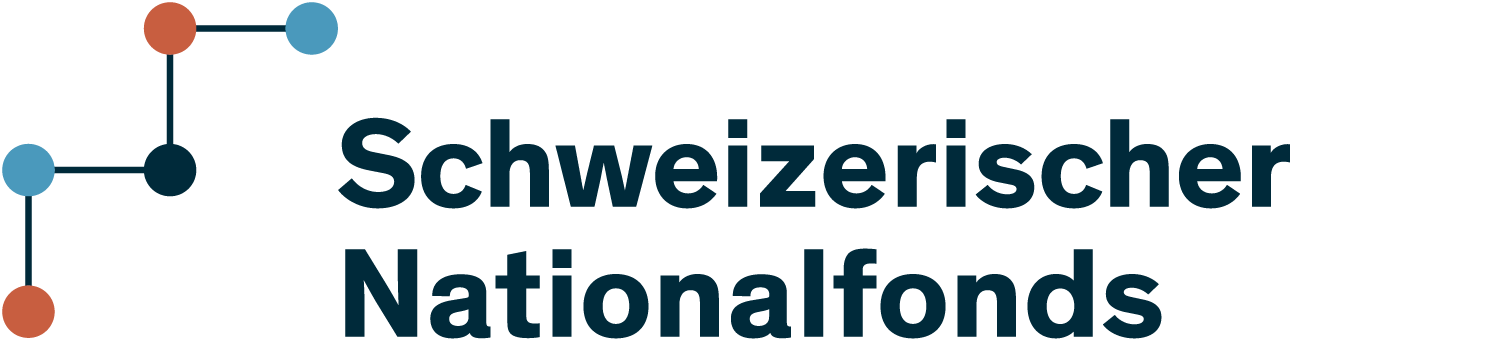 Summary
Model generates storms that account for the joint return periods over different durations
High variability in possible duration-frequency profiles
Model highlights the overestimation of total precipitation volumes by the common design storm sampling methods
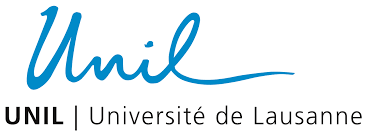 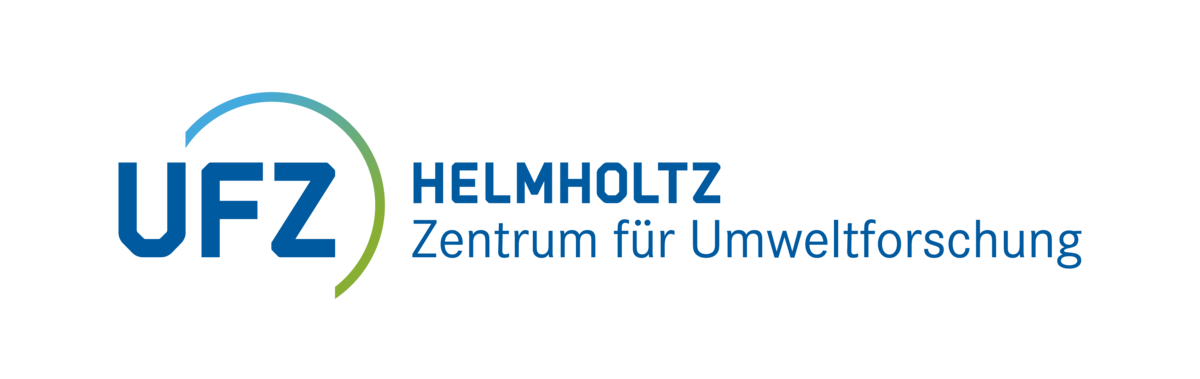 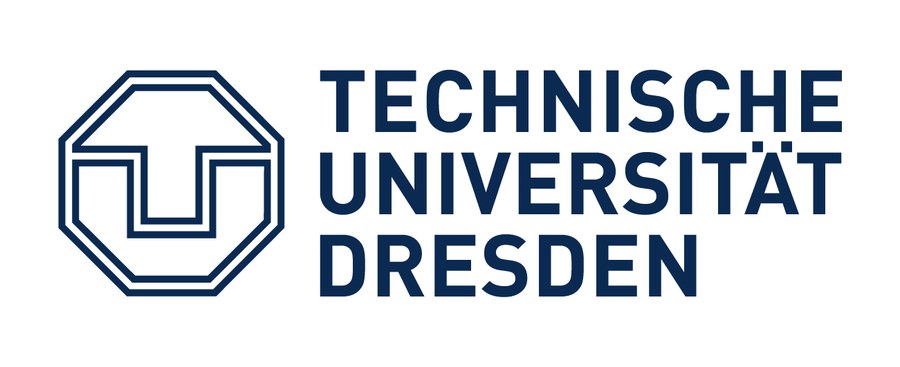 Thank you!
tabea.cache@unil.ch
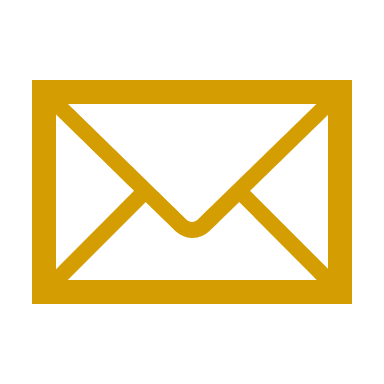 Credits: Viktor Ketal
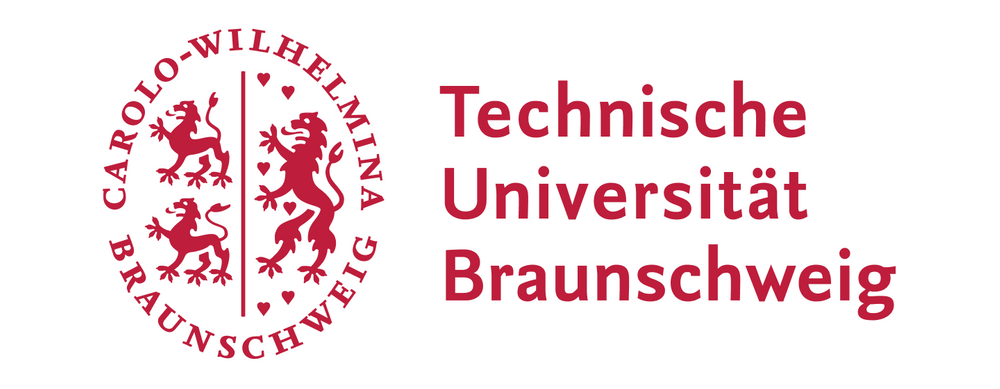 Supplementary material
PrePEP 2025: Joint return periods
S0
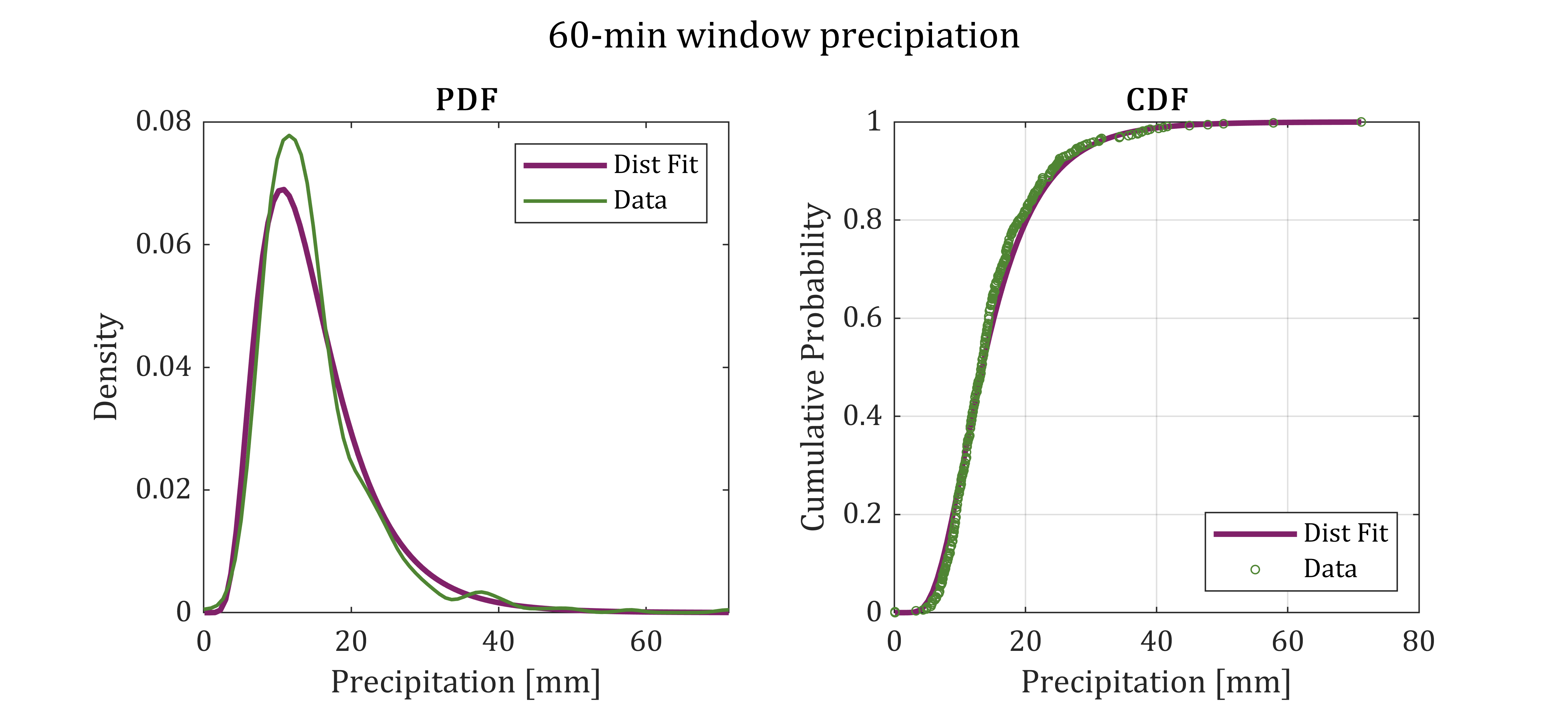 Marginal distributions
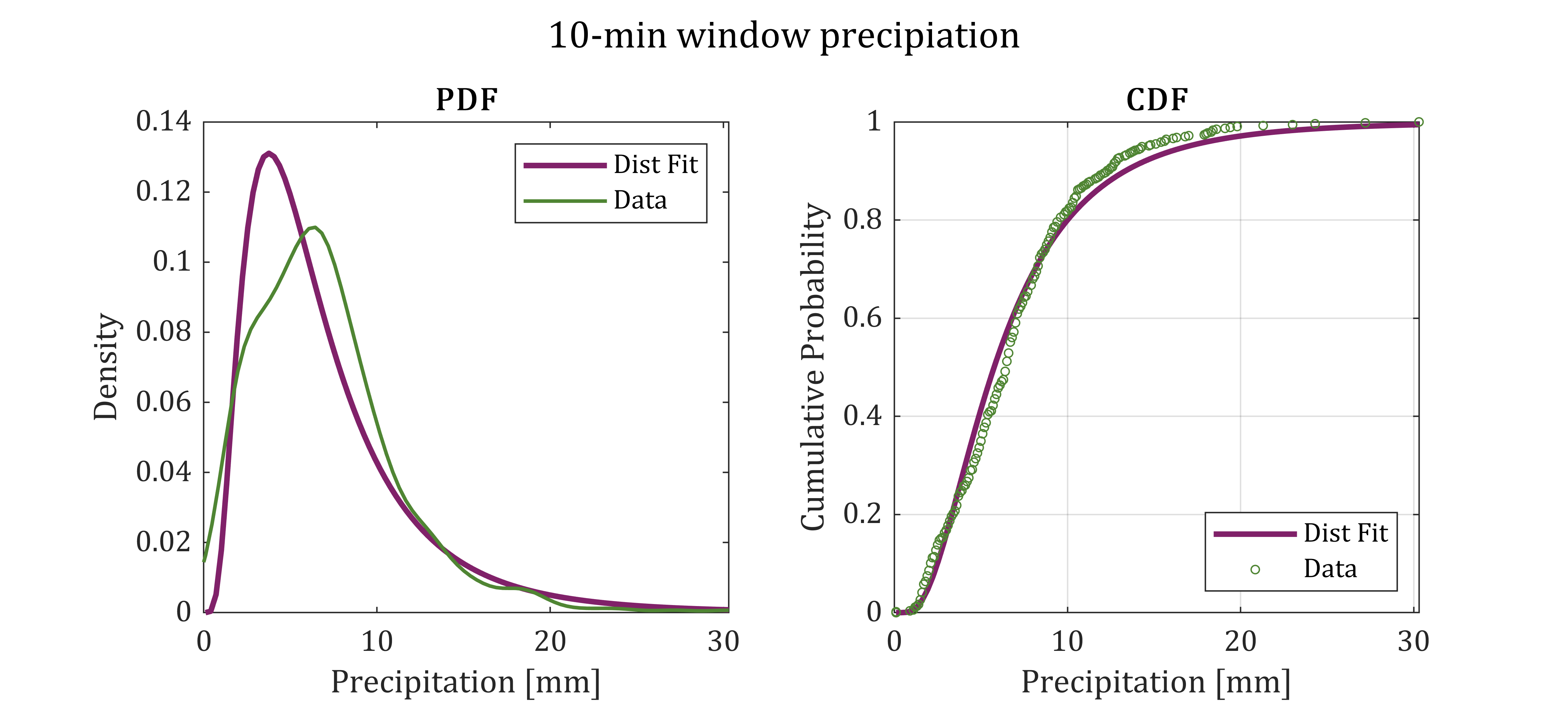 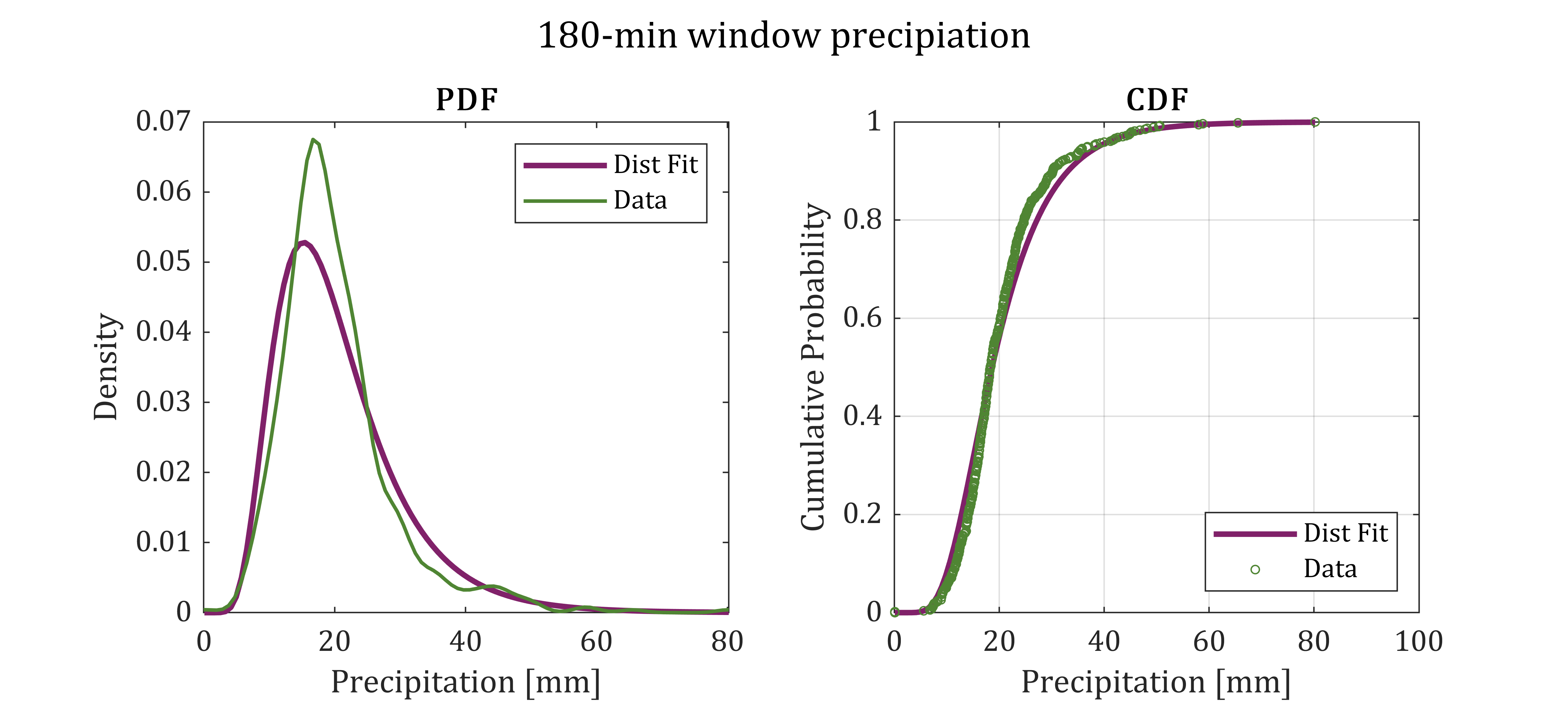 PrePEP 2025: Joint return periods
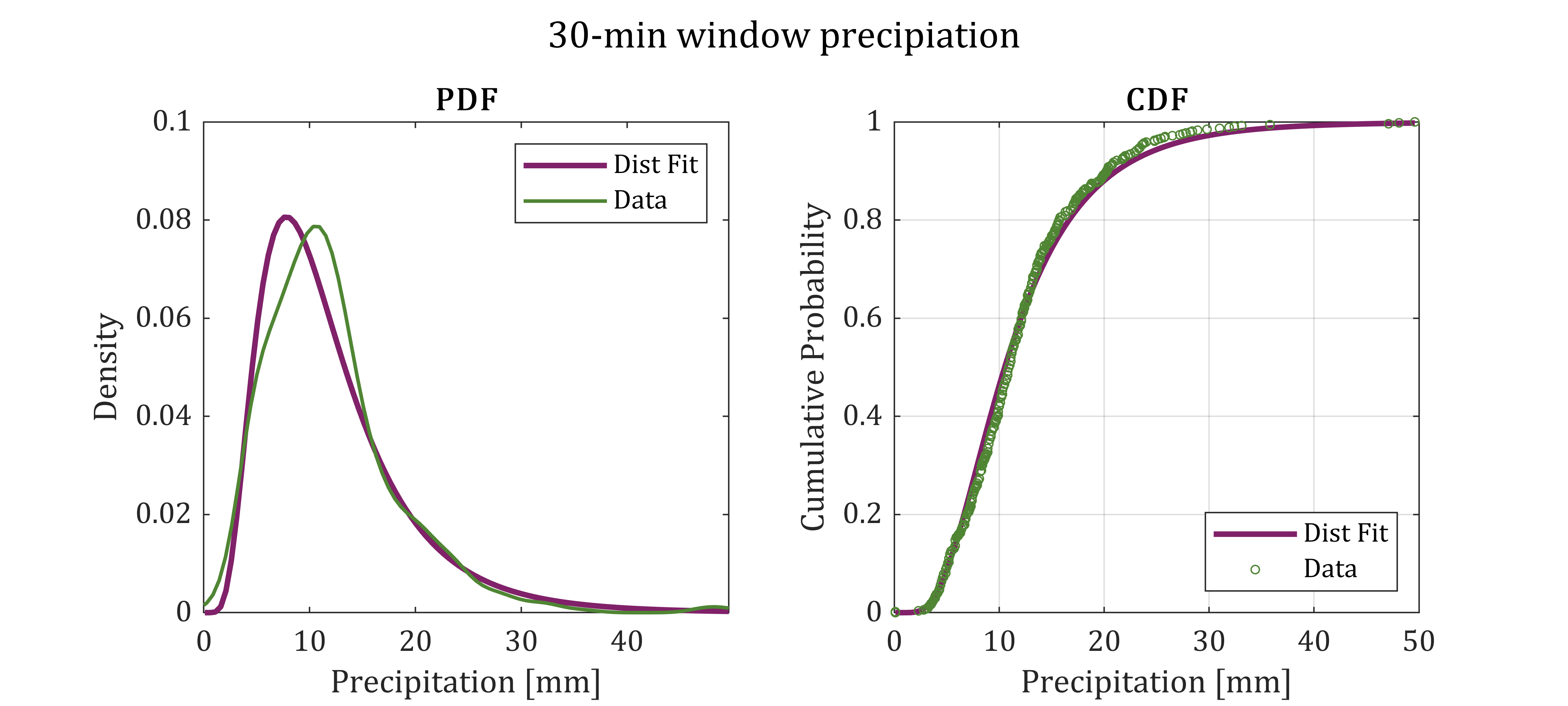 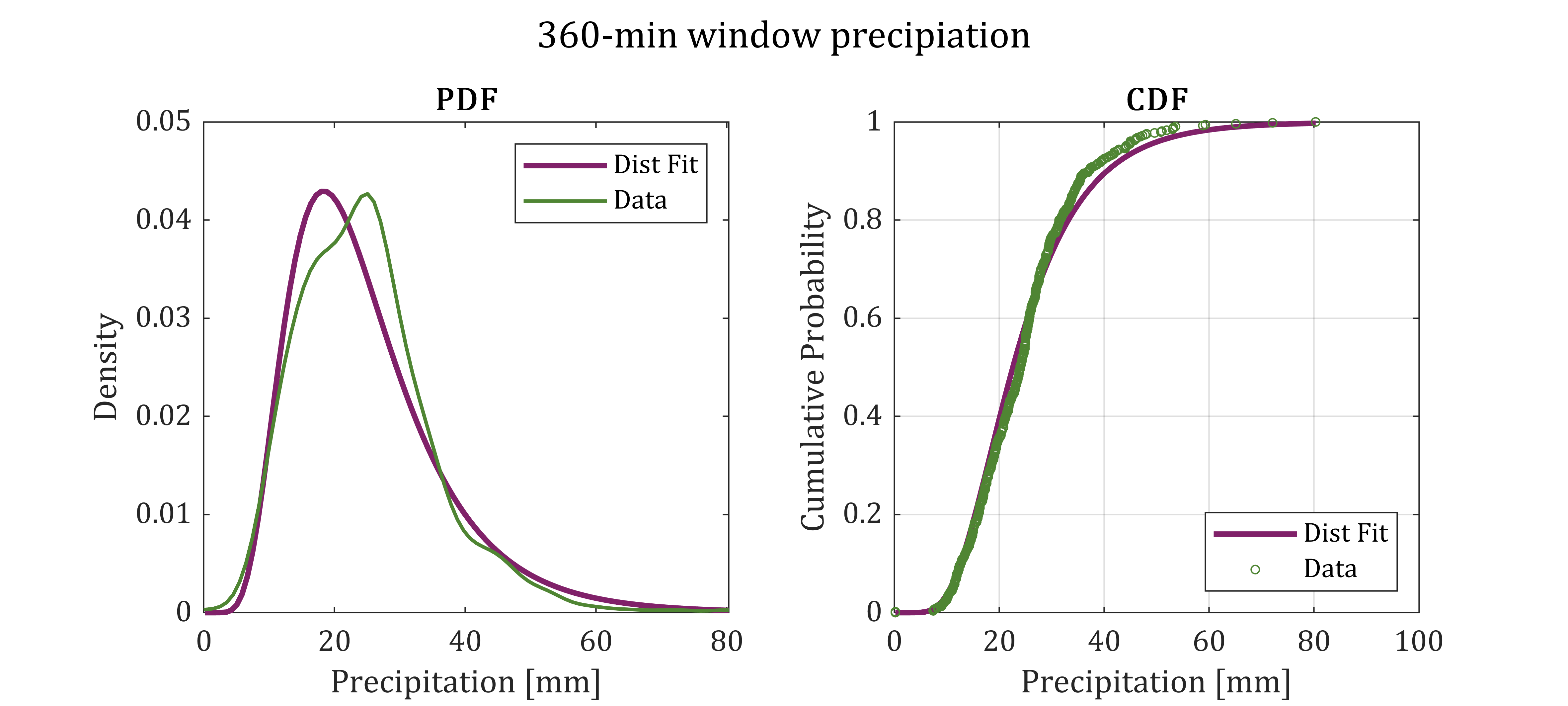 S1
Euler Type II
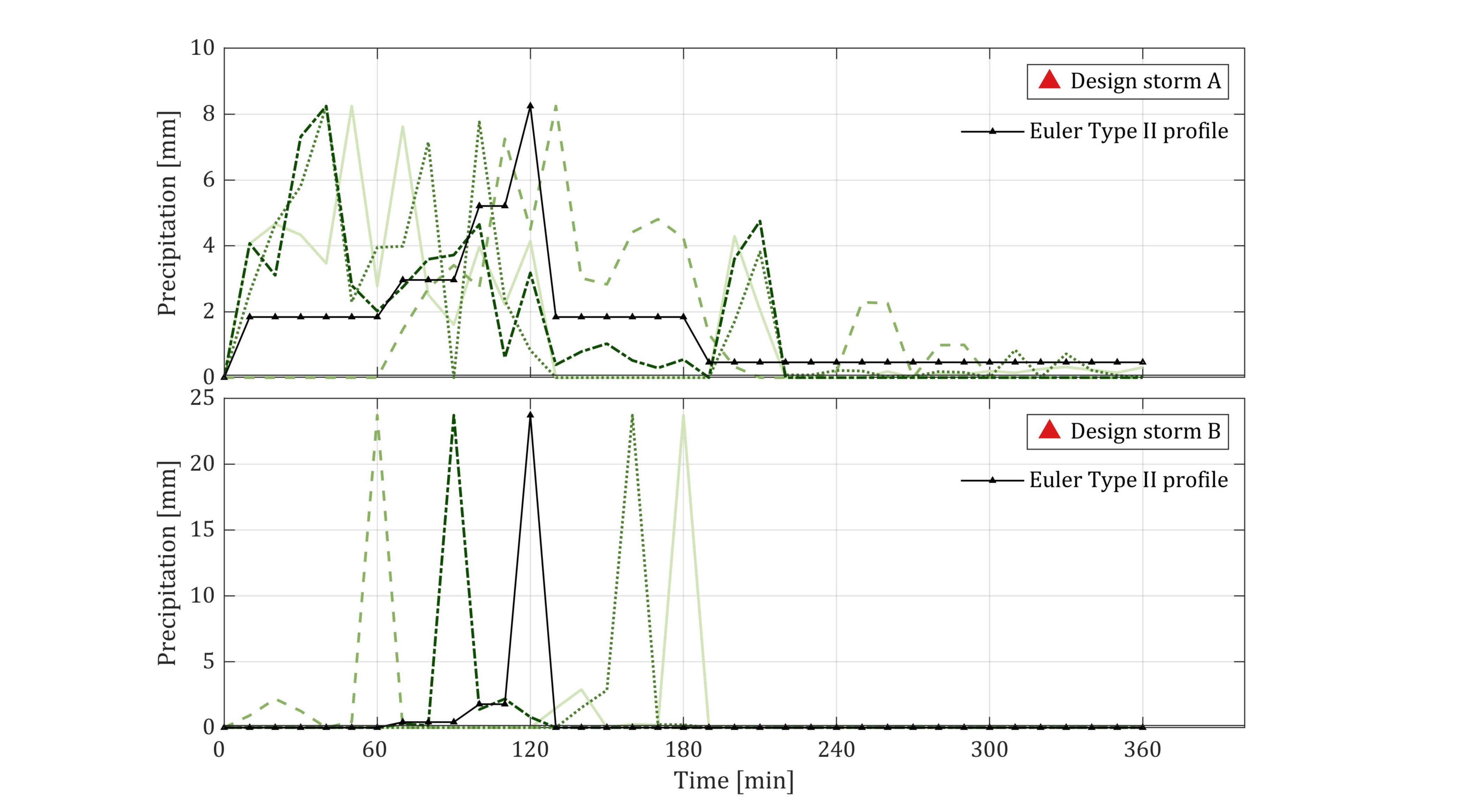 PrePEP 2025: Joint return periods
S2
Model validation
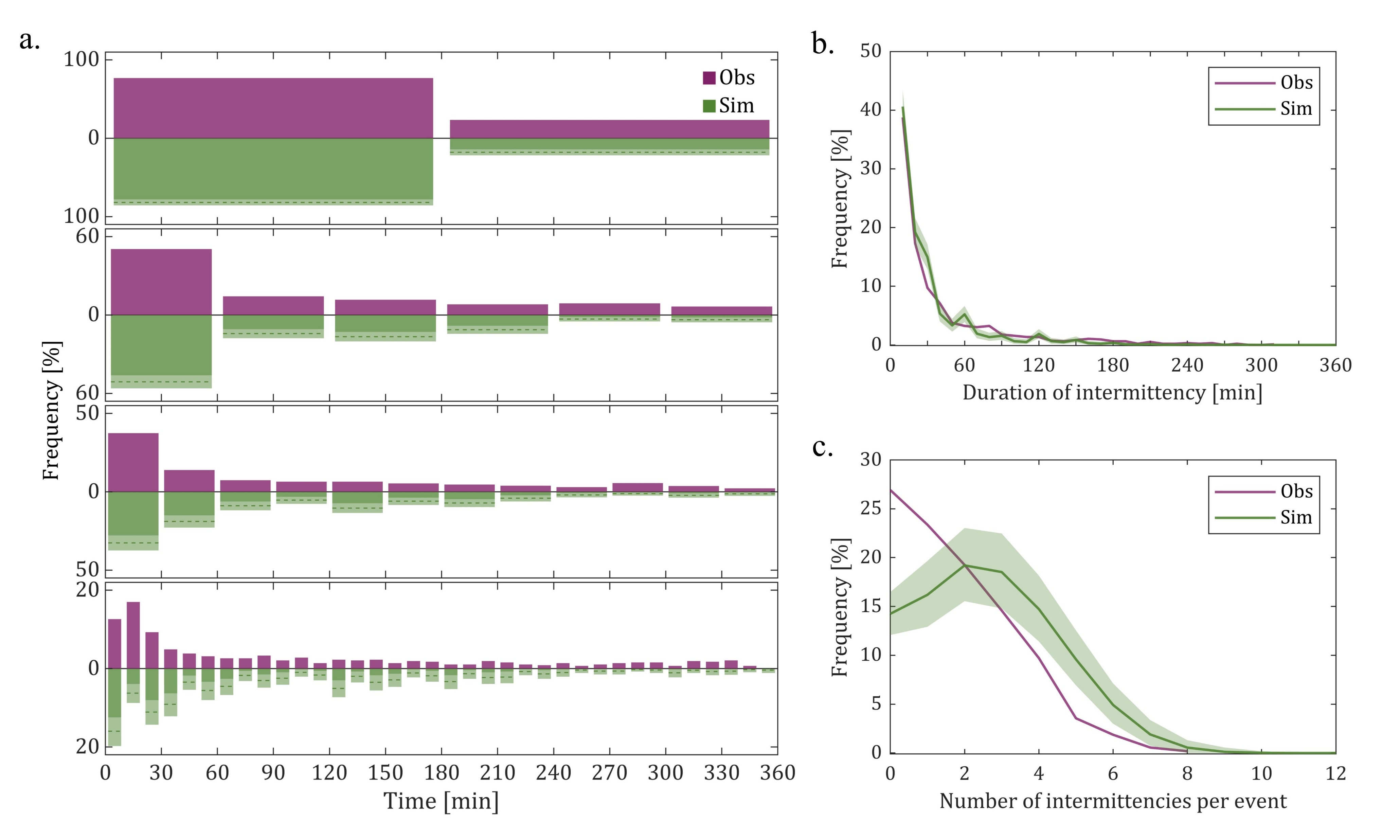 PrePEP 2025: Joint return periods
S3
Relative difference of the total storm volume
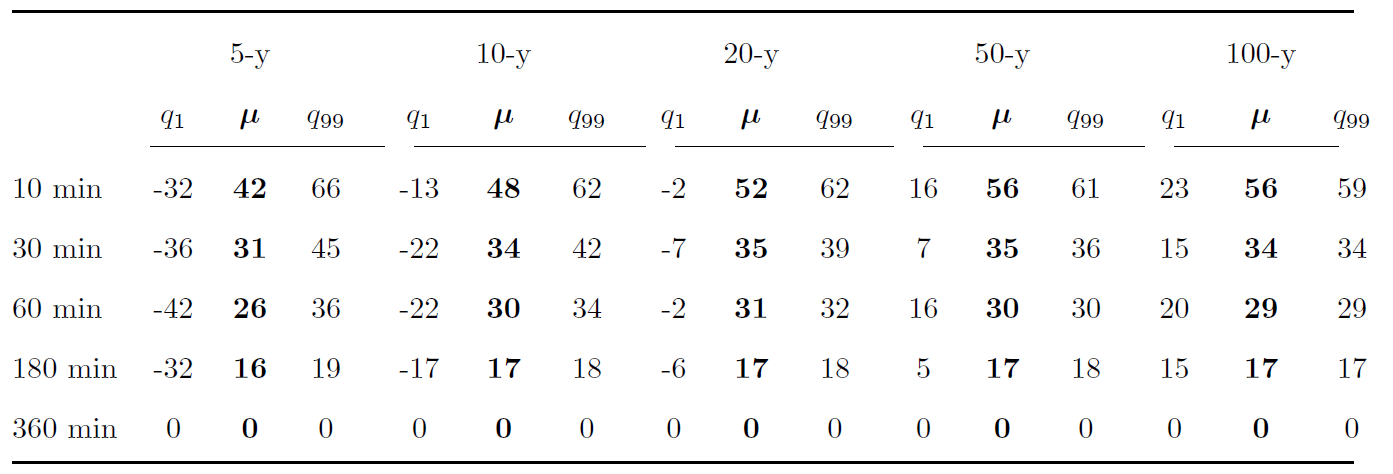 PrePEP 2025: Joint return periods
S4